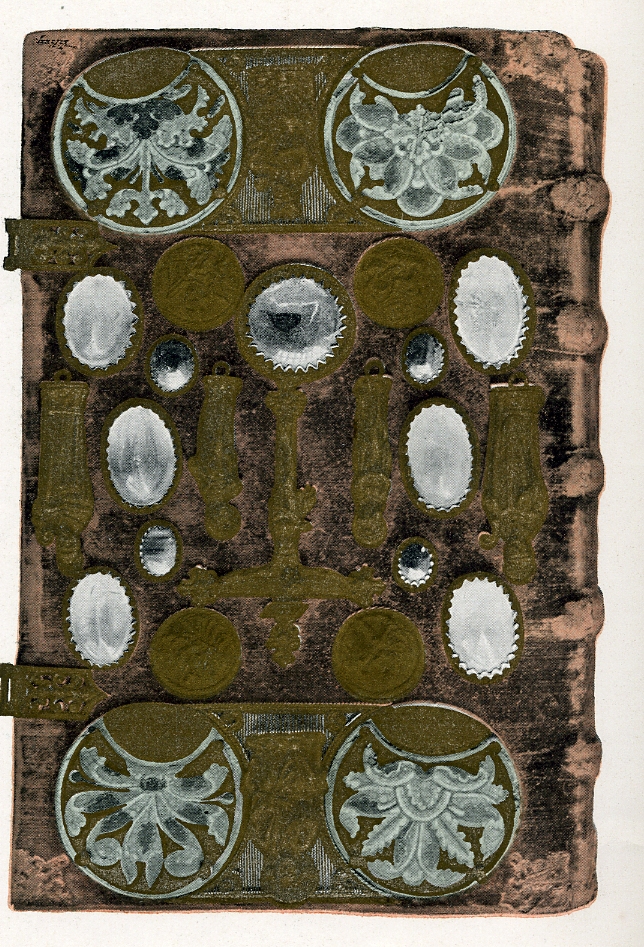 Desky lekcionáře 
13. stol.
Strahovský klášter
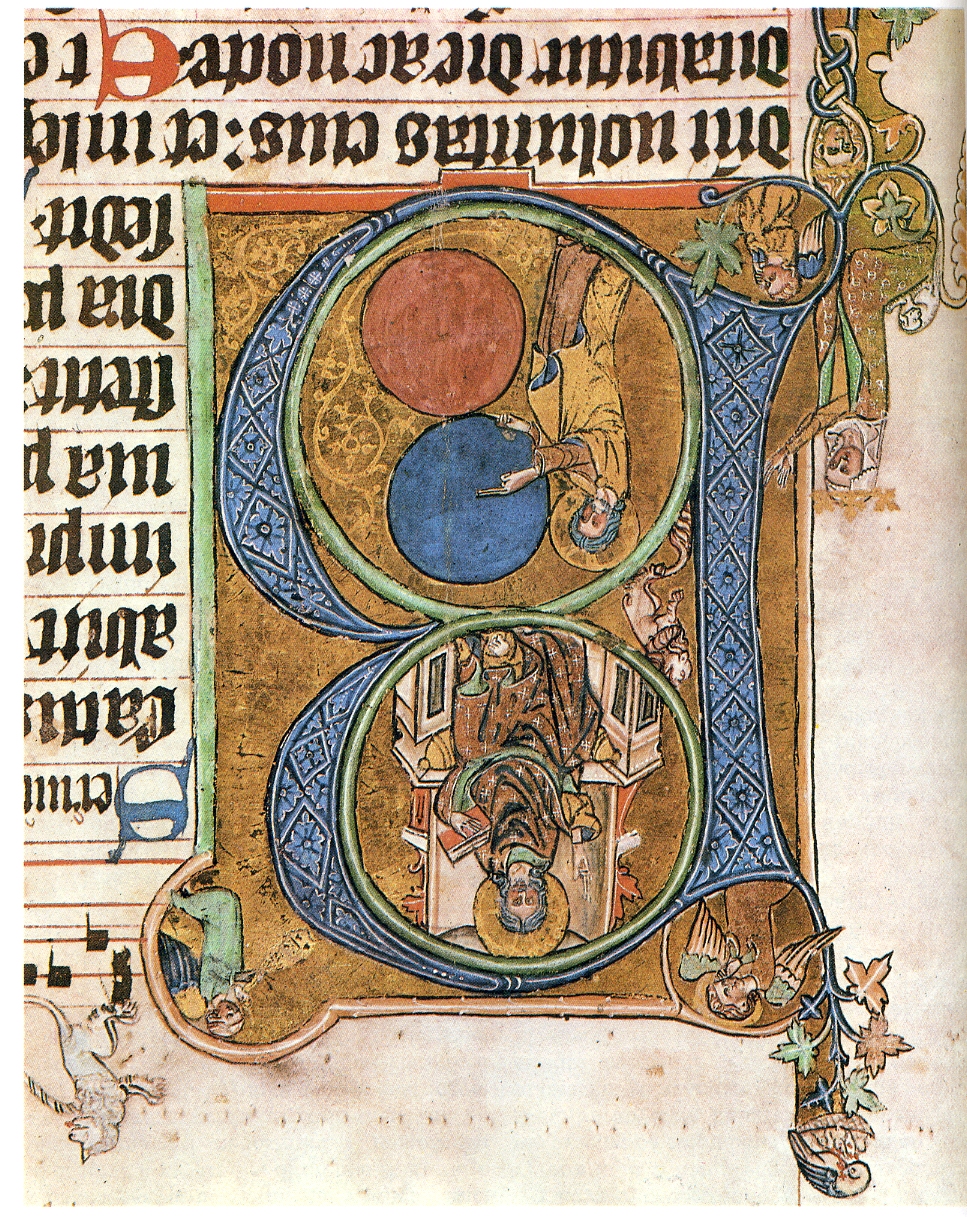 Iniciála B = 
Kristus jako pán nebe a země;
Žaltář královny Rejčky, kol. 1323
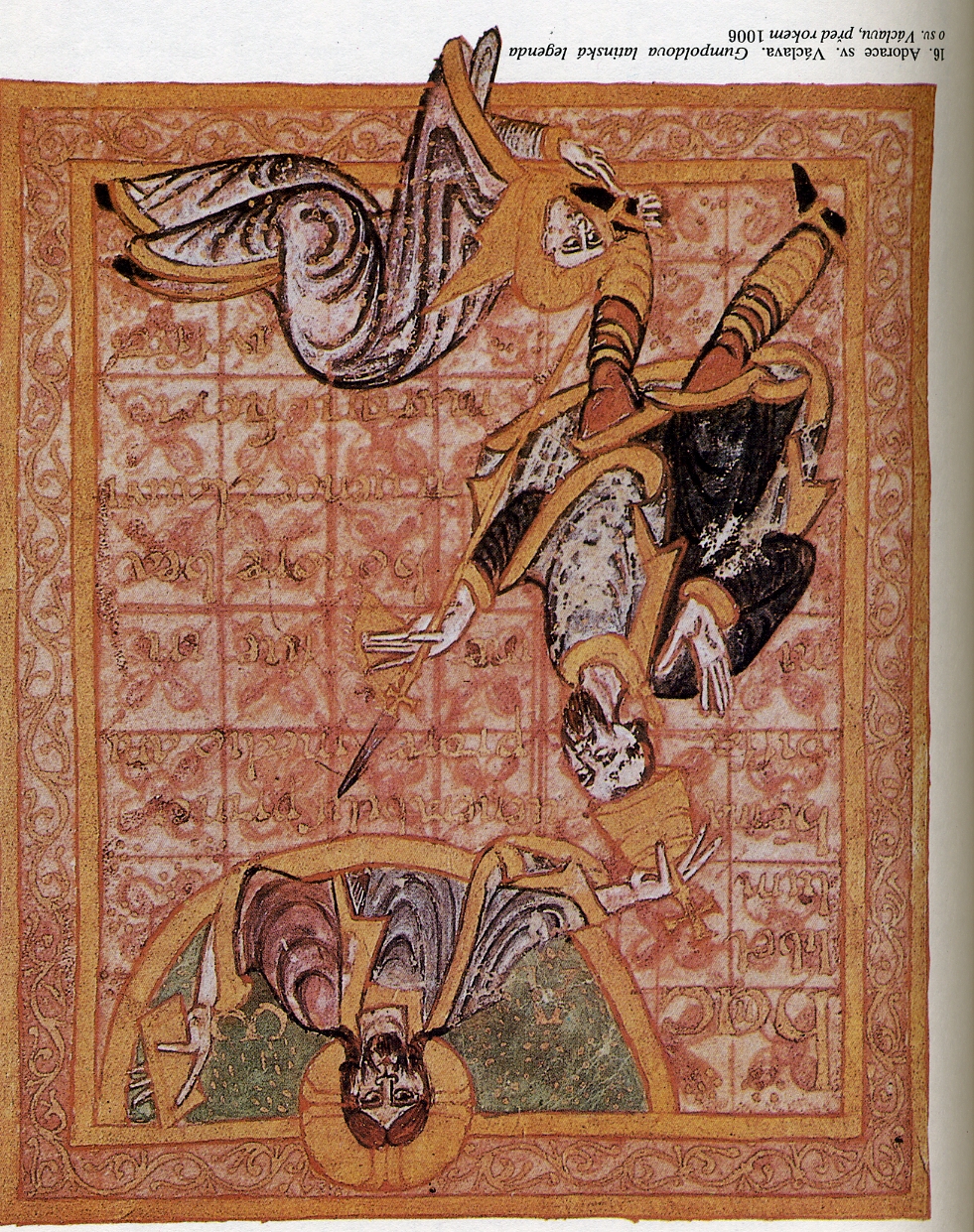 Adorace sv. Václava; Gumpoldova latinská legenda o sv. Václavu;
kol . 1006
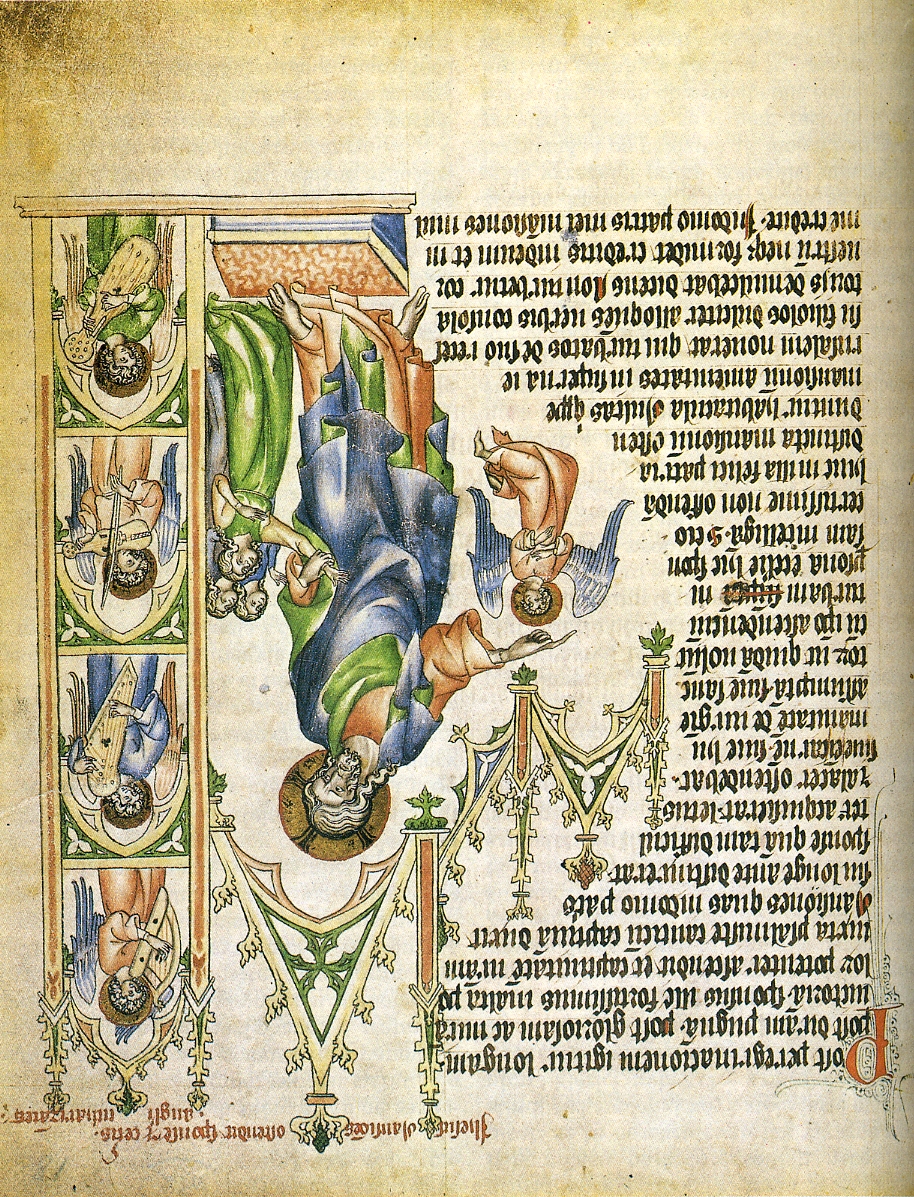 Kristus uvádí duše do nebe; Pasionál abatyše Kunhuty; 1312-1321
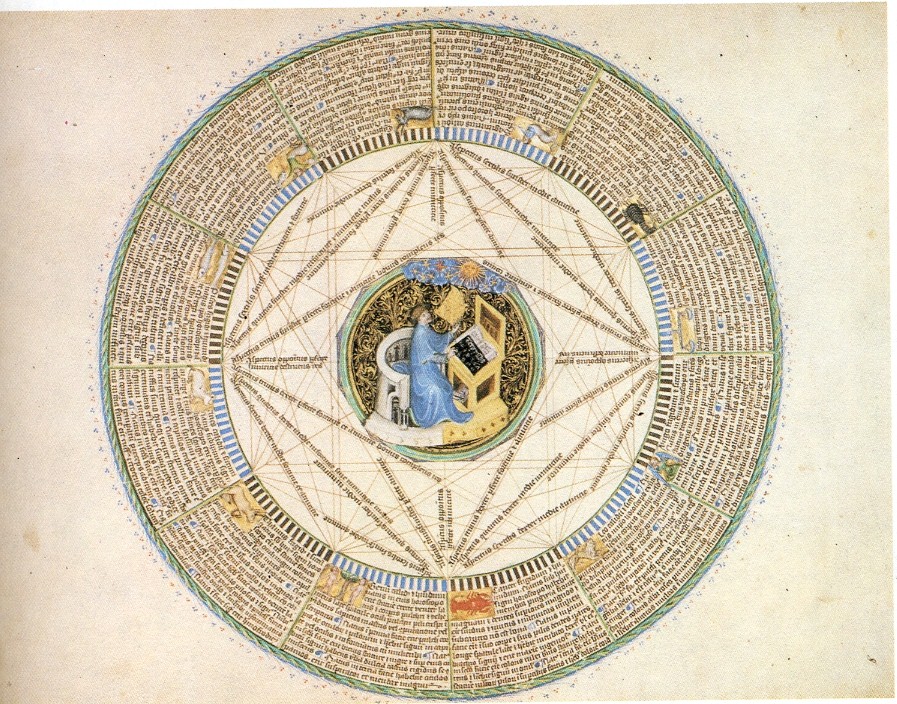 Dvorský astrolog Václava IV.  Těřísko při pozorování hvězdného nebe;  Mnichovský astronomický sborník Václava IV., po roce 1400
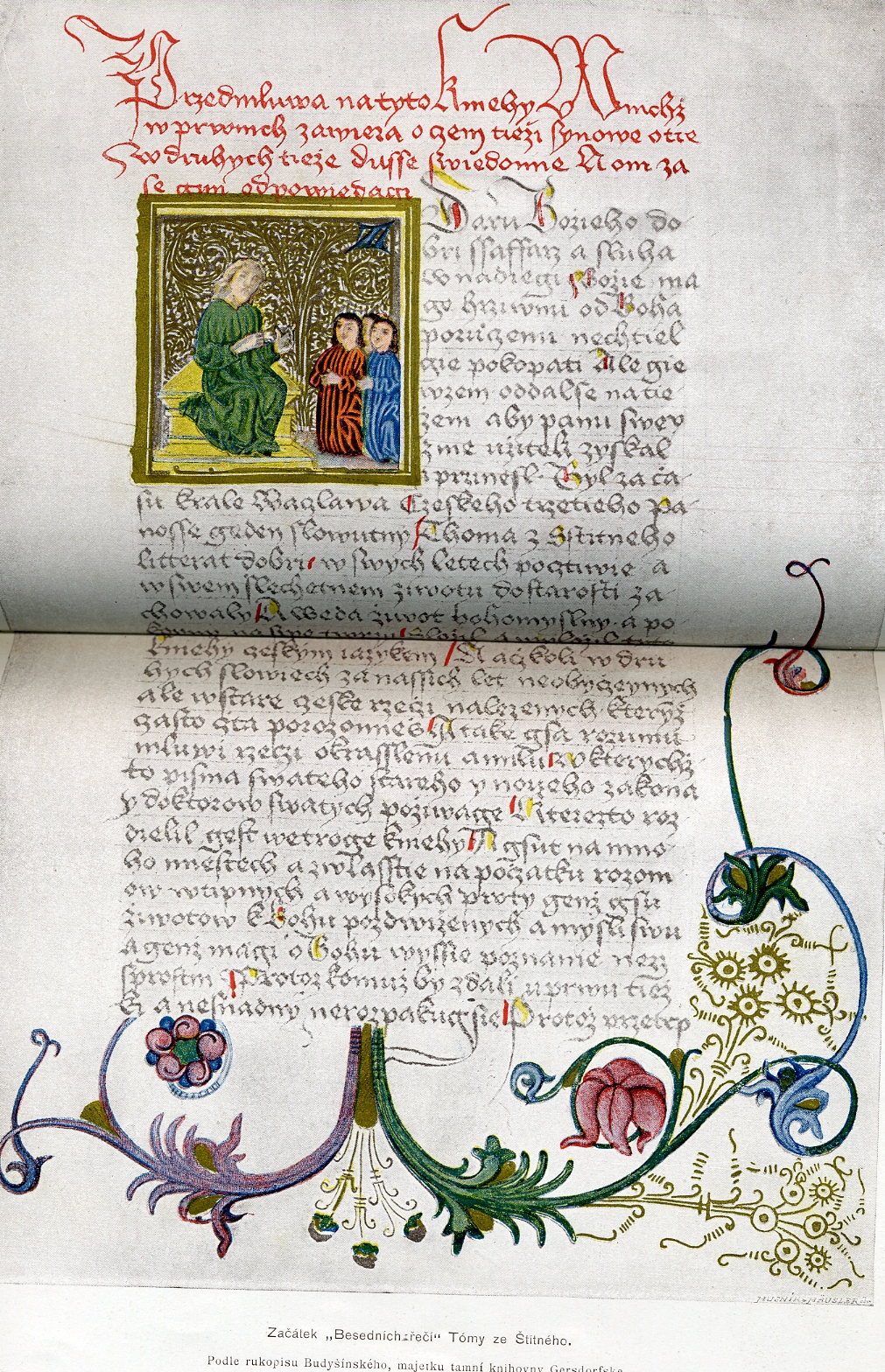 Začátek „Řečí Besedních“; Tomáš Štítný ze Štítného; Budyšínský rkp. 1390
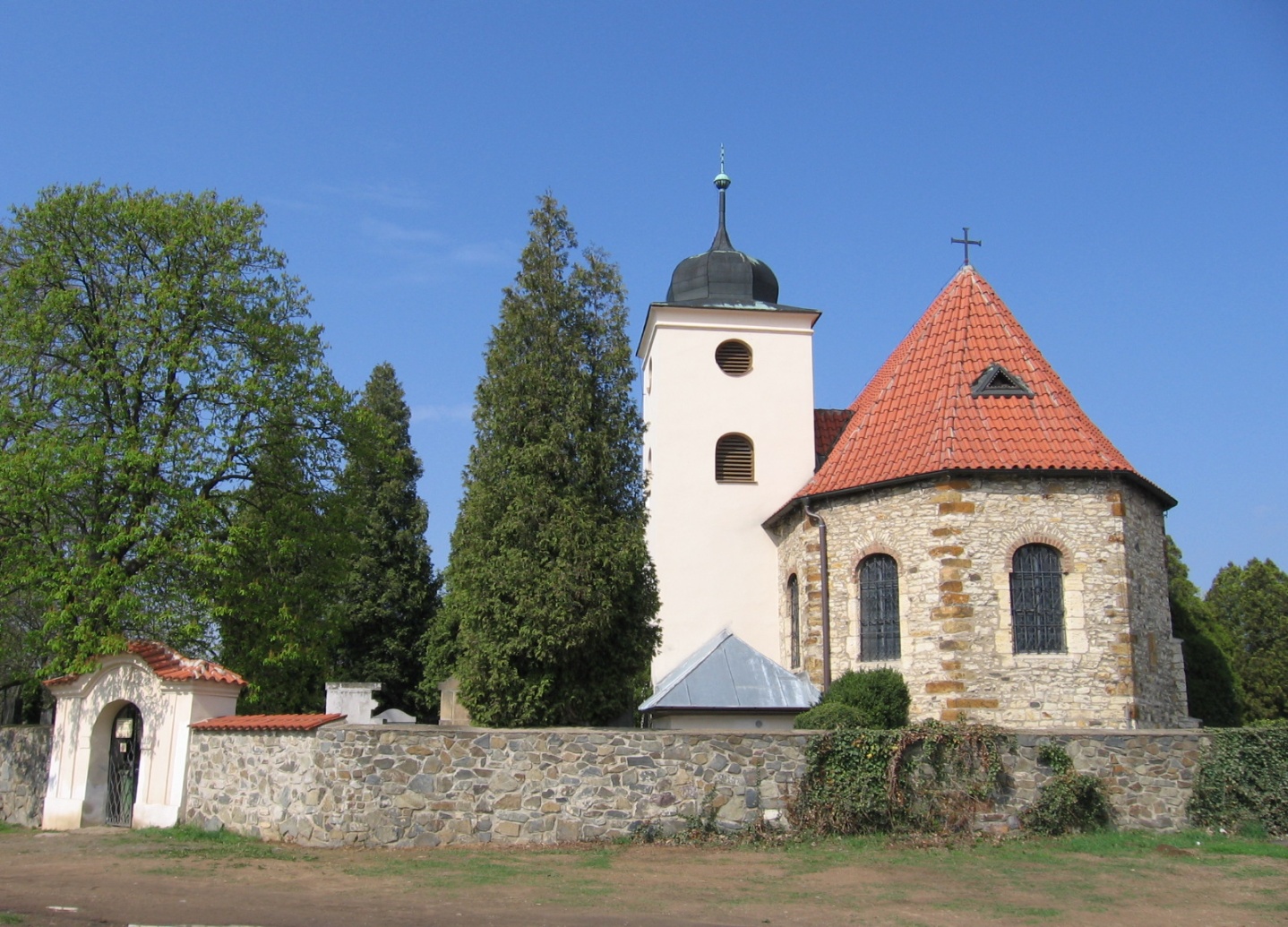 Levý Hradec (9. stol.)
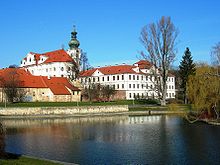 Břevnovský klášter (r. 993)
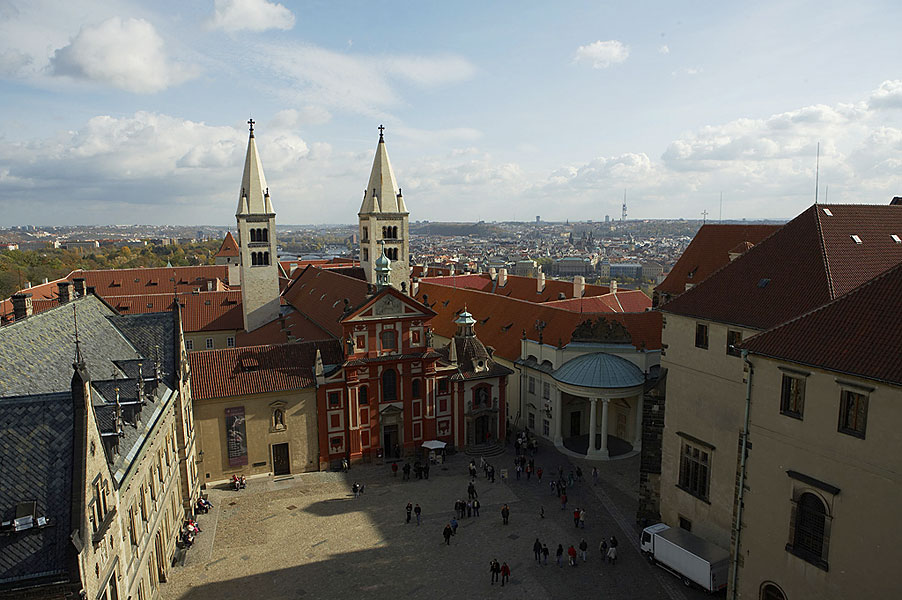 Klášter sv. Jiří (Praha); r. 921; r. 976
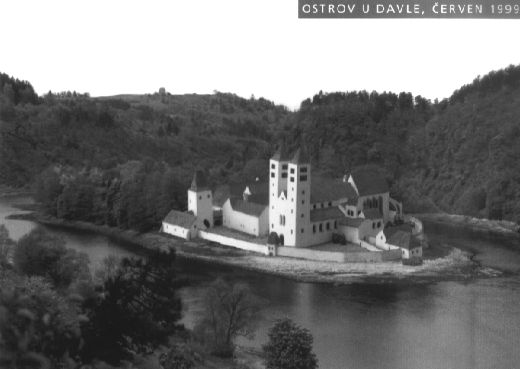 Ostrov u Davle (obd. gotiky)
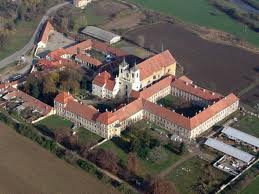 Rajhradský klášter (r. 1045)
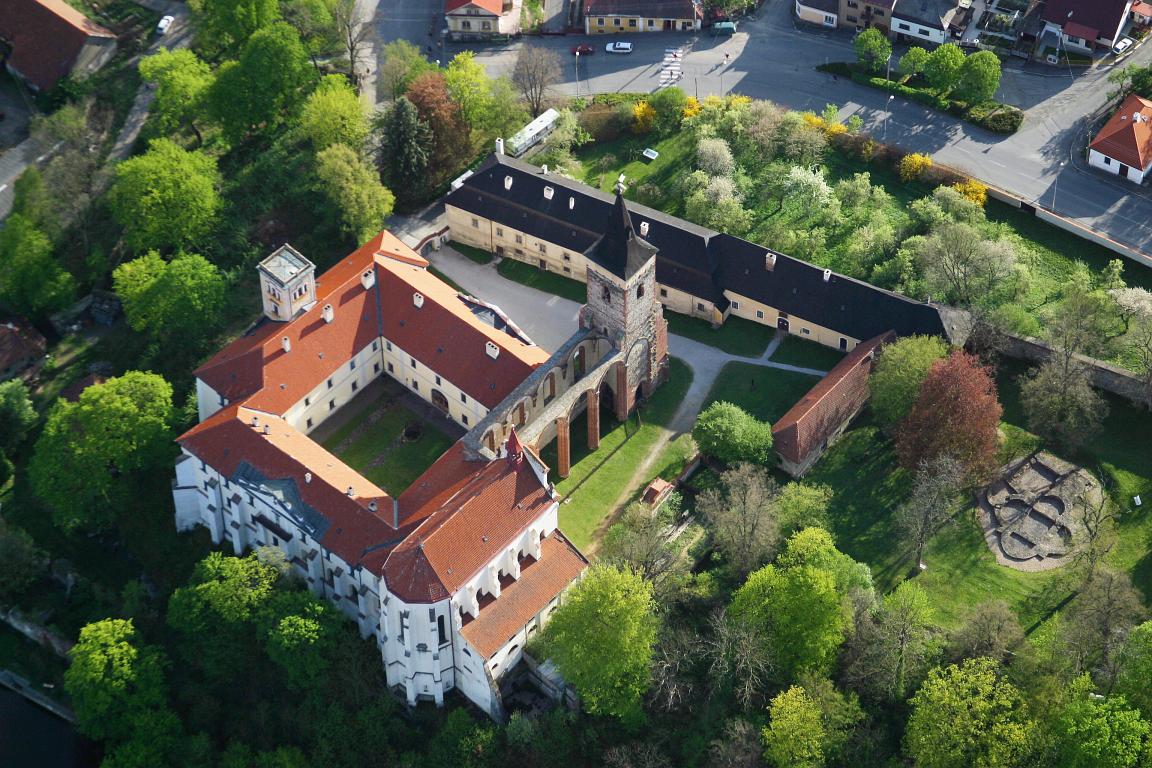 Sázavský klášter (r. 1032)
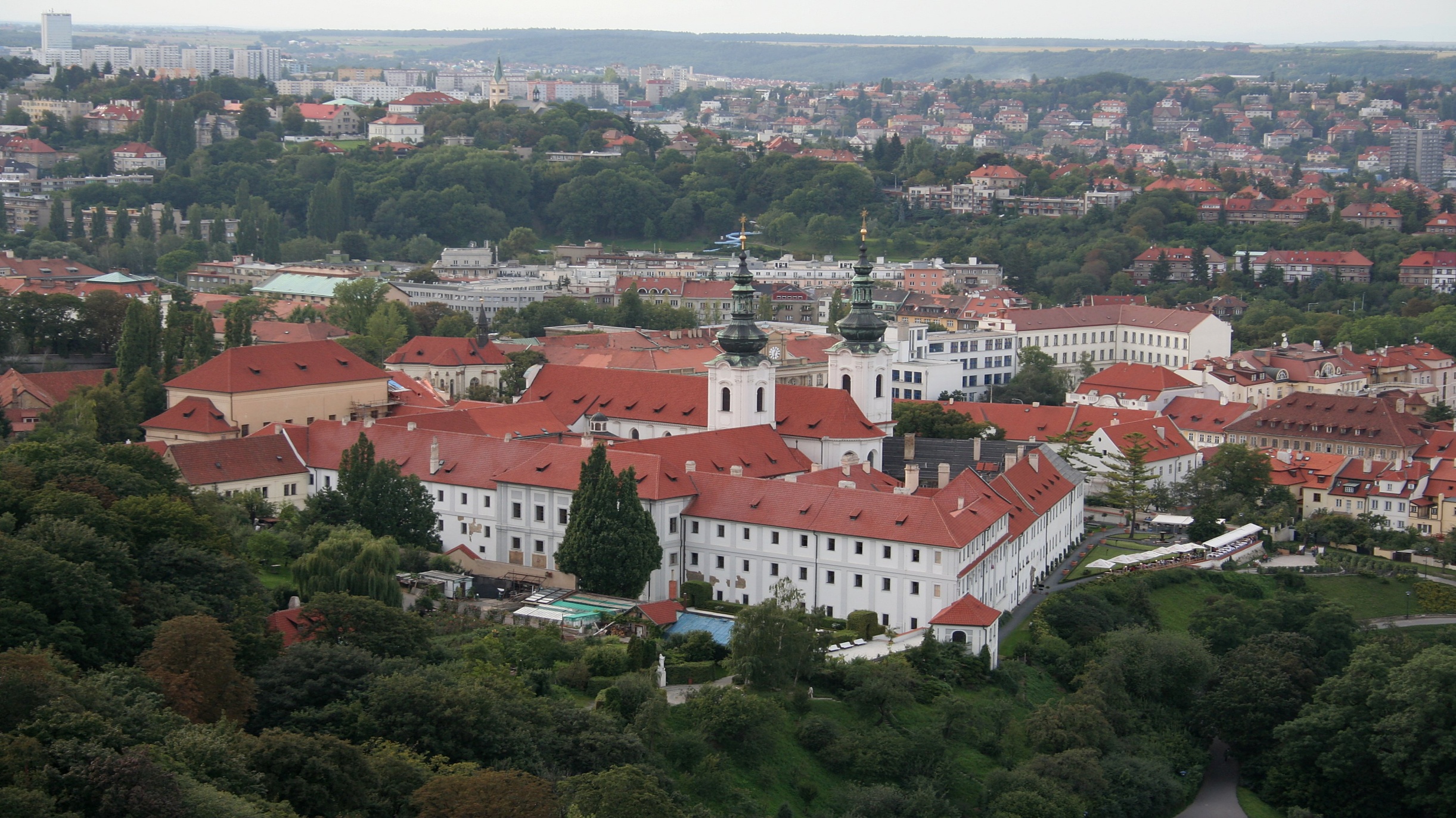 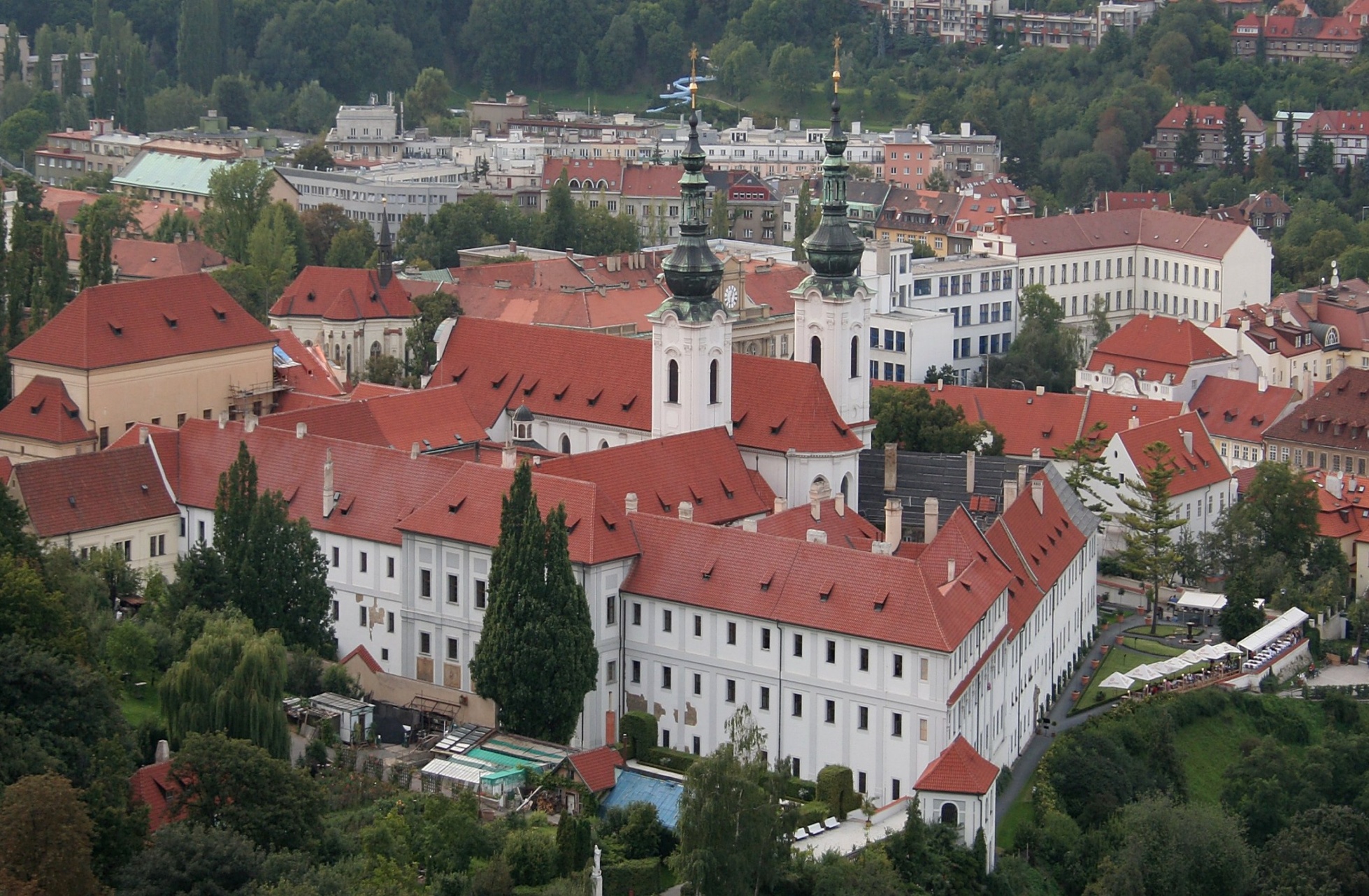 Strahovský klášter (r. 1143)
Velká Morava a cyrilometodějská misie
843 n. l. rozpad Franské říše
Dědic impéria a šíření katolické církve = Východofranská říše

Misijní činnost:
Na našem území před rokem 850 n. l.  z Bavorska, z Řezna (Čechy), z Pasova (Morava) a ze Salcburku
Mojmír a Pribina

Mojmír I. (830 n. l.);  velkomoravská říše = stát

Pribina (Nitra; 30. léta 9. stol.);  spojenectví s arcibiskupem Adalramem (Salcburk), vysvěcení kostela (821-836); nástupcem je jeho syn Kocel.
Rostislav (?-870; 846-870 velkom. kníže; synovec Mojmíra)
Podpora Ludvíka II. Němce (východofranského král)
855 válečný konflikt
860 snaha získat podporu u římského papeže
863 Cařihrad (císař Michael III., patriarcha Fótios)

863 Misie: Konstantin Filosof (Cyril) a Metoděj
Cíl: církev východního typu, církevní slovanština (staroslověnština) jako bohoslužebný jazyk
Misie i v oblasti Panonie a knížectví Kocelova
Odpor bavorského biskupa
867 v Cařihradu zabit Michael III., poražen Fótios; otázka vysvěcení žáků = obrat k Římu.
Slovanská liturgie odsouhlasena papežem Hadriánem II. – bula: Gloria in excelsis Deo
Cyril jmenován biskupem (ovšem: Cyril 14. 2. 869 zemřel)
Metoděj jmenován arcibiskupem sirmijským, misijním biskupem pro Slovany.

Kníže Svatopluk (synovec Rostislava); 870 zajat, vydán do franských rukou (VF), oslepen
870 konflikt VF říše a Velké Moravy; Svatoplukova lest – domluva s mor. předáky a česk. knížaty (Bořivoj)
874 = mírová jednání; Svatopluk se podvoluje platit tribut a složit slib věrnosti.
870-873 Metoděj vězněn bavorským kněžstvem; pokřtil Bořivoje (v Čechách kvůli tomu odpor vedený Strojmírem; potlačen moravským vojskem)
Po Bořivojově smrti (asi 888-889) se Svatopluk ujal vlády v Čechách (890).
890 nová situace potvrzena VF králem Arnulfem
Stupňující se napětí mezi Cařihradem a Římem
Východní a západní církev (jazyk, bohoslužba, teologie, zobrazování, architektura atd.)

880 spor o bohoslužebný jazyka (latina vs. staroslověnština); vítězí Metoděj; zřízeno arcibiskupství, on je jmenován arcibiskupem.
Jednání vyvolal biskup Wiching z Nitry
Bula papeže Jana VIII. (Industriae tuae) schvaluje Svatoplukovo rozhodnutí dát se pod ochranu papežského stolce
Spor o liturgický jazyk – vyhrotil se po Metodějově smrti (6. 4. 885)
Metodějovým nástupcem určen Gorazd; papež požadoval jisté ústupky – mj. i v oblasti lit. jazyka, na to Gorazd ani ostatní kněží nechtěli přistoupit.
Kočovné maďarské kmeny; 893 porážka Bulharů; v následujícím roce zemřel Svatopluk.
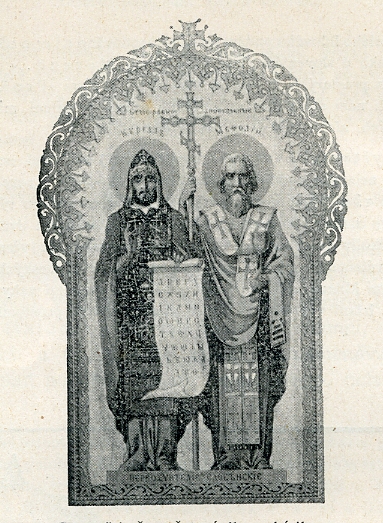 Konstantin a Metoděj podle ruské ikony.
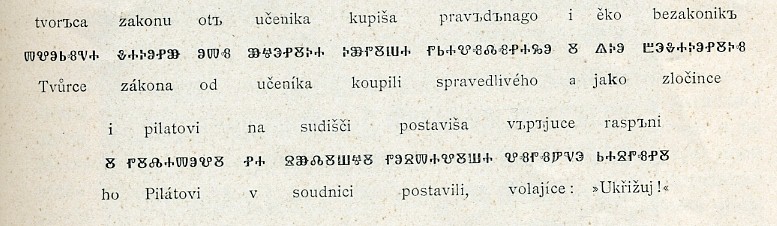 Ukázka z tzv.  Pražských hlaholských zlomků
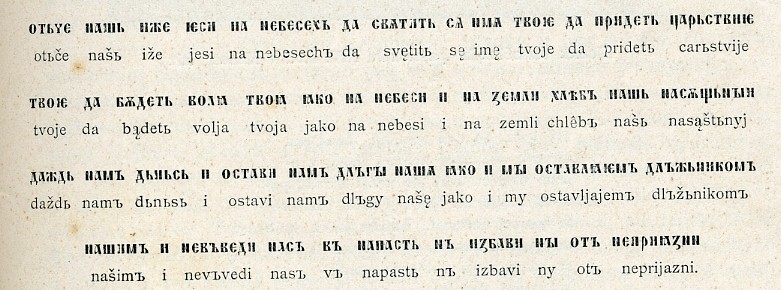 Cyrilské znění Otčenáše
Literární památky
Zákon sudnyj ljudem
Nomokánon
Knihy otců (Paterik)
Proglas
Panonské legendy (Život Konstantinův, Život Metodějův)
Kyjevské listy
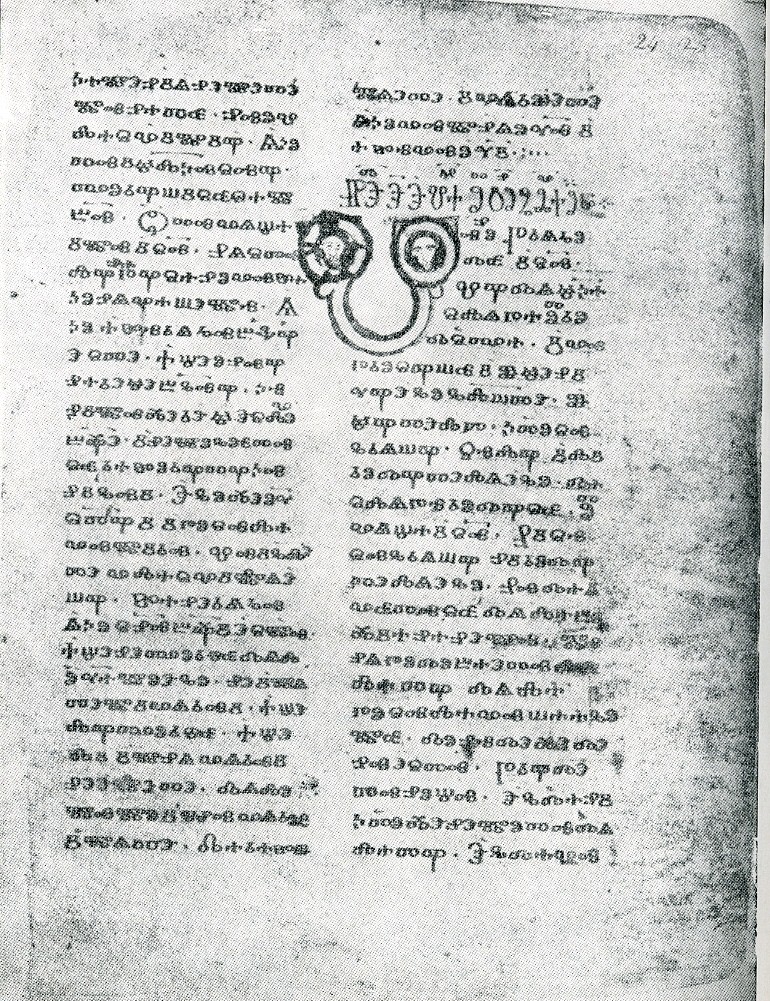 Evangeliář Assemanův; Hlaholský rkp. Vatikánské knihovny; konec 11. stol.
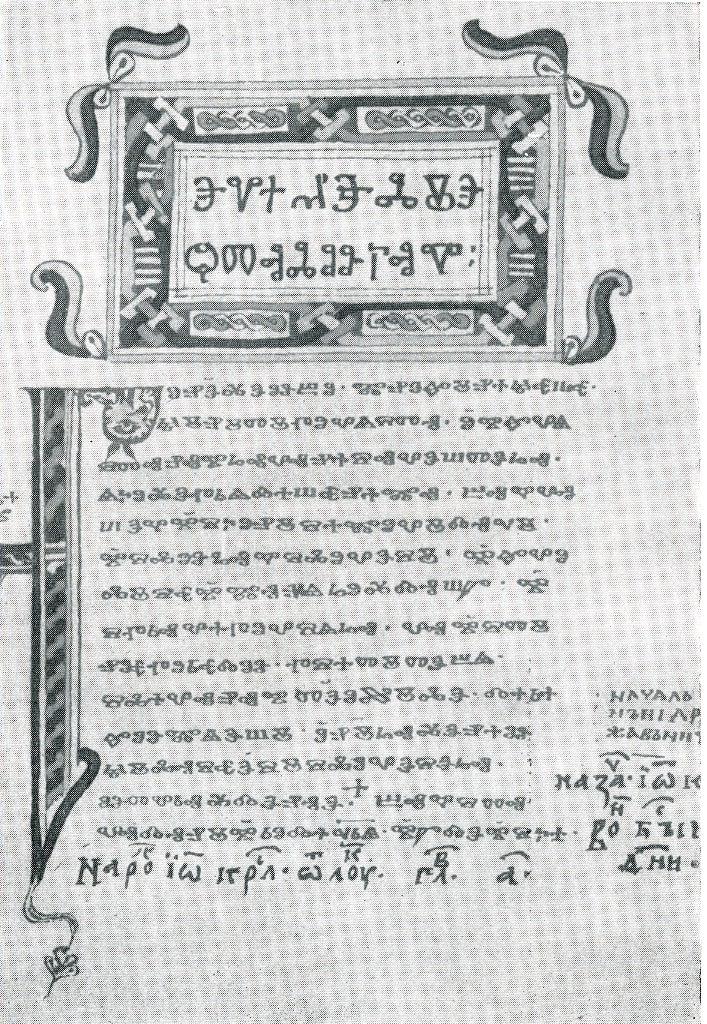 Čtveroevangelium Zografské; hlahol. Rkp. 
St. Peterburg; 
konec 10. stol.
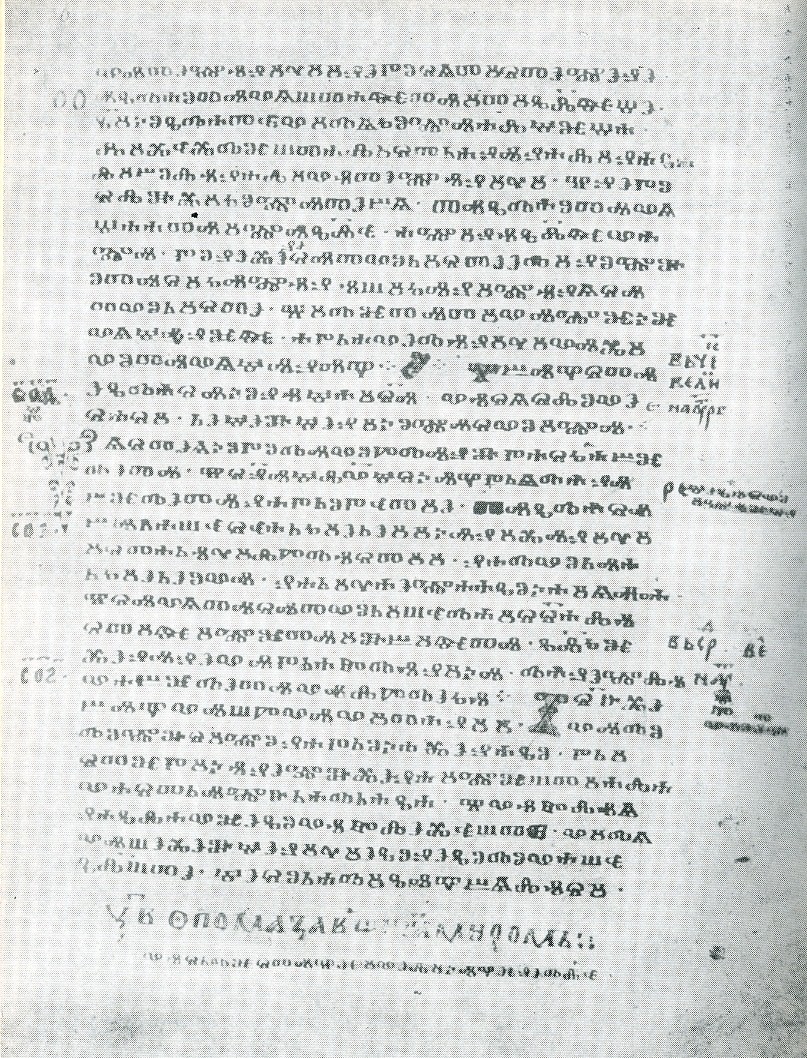 Čtveroevangelium Mariinské;
Rkp. St. Peterburg
Hlahol. Rkp., 10. stol.
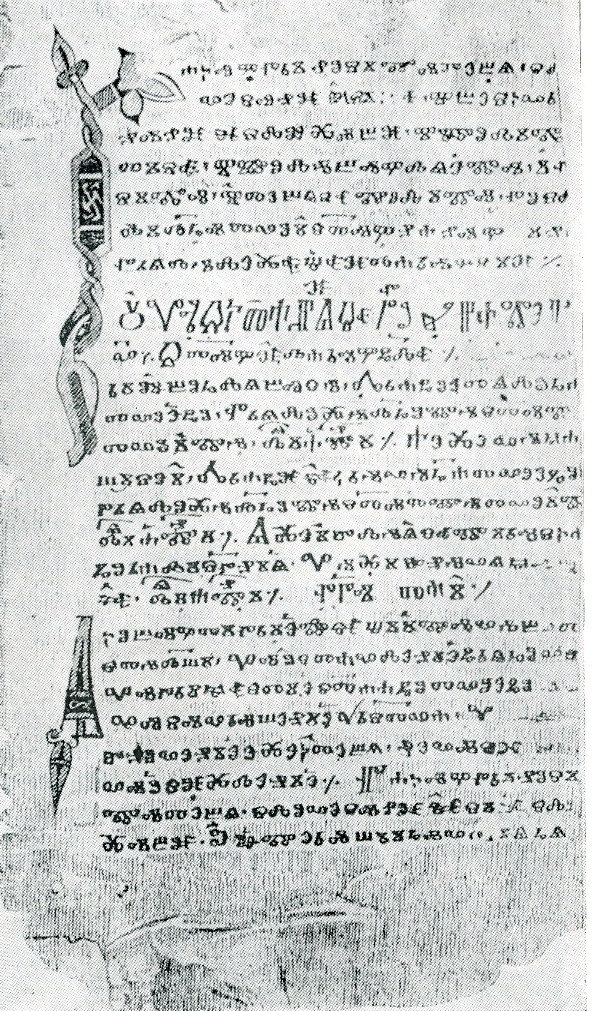 Sinajské zlomky východního mešního obřadu; Epiklese
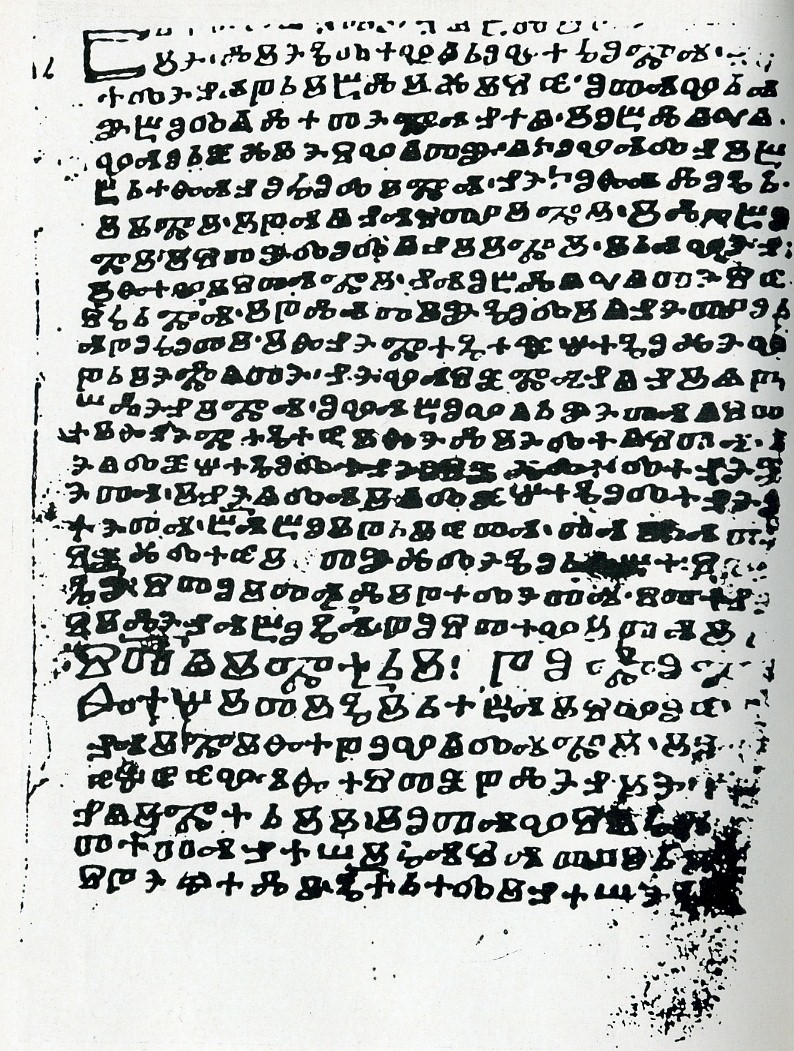 Kyjevské listy; 
První strana; připsaná na prázdnou stránku před koncem 11. stol.
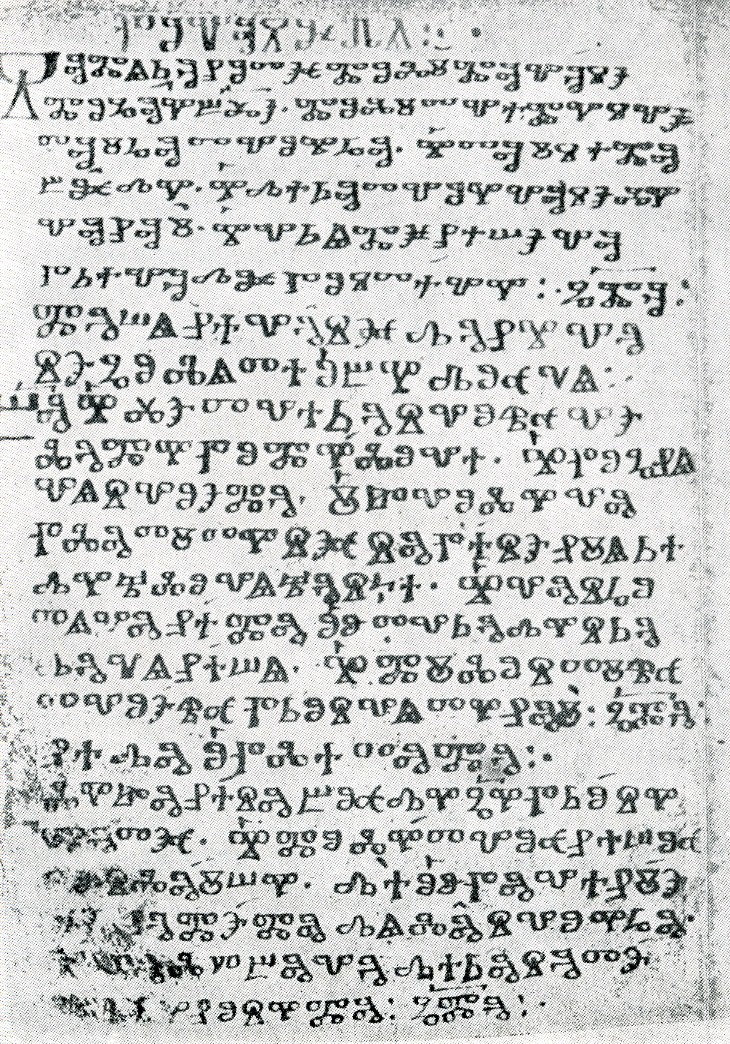 Kyjevské listy;
konec 9. /poč. 10. stol.
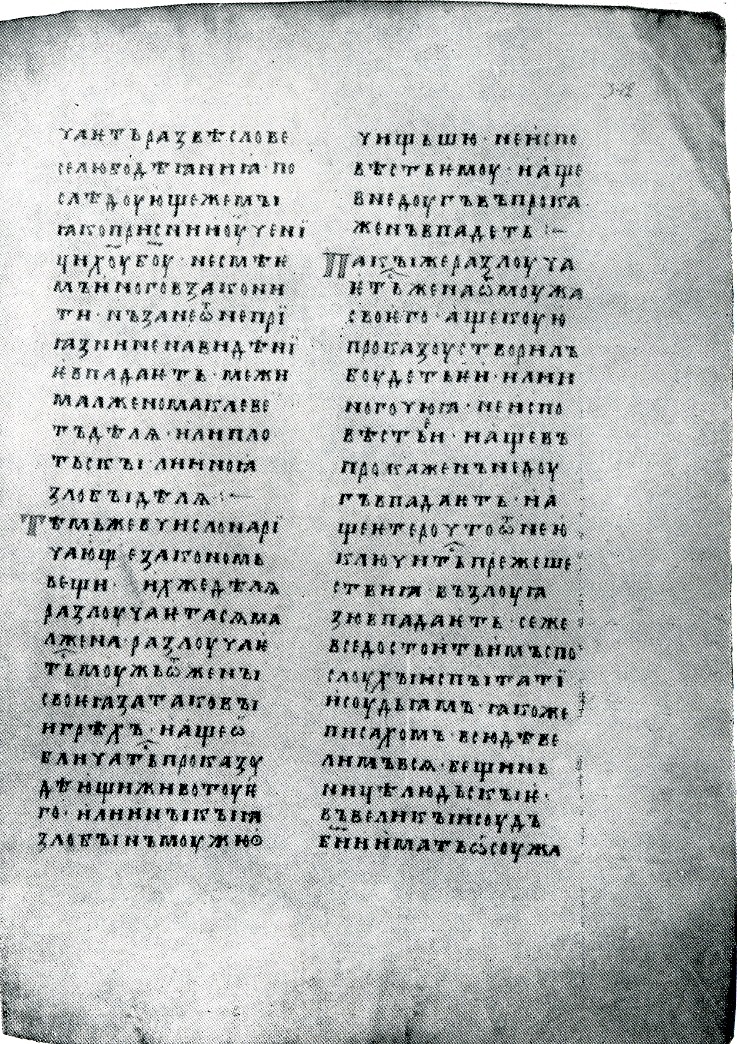 Zákon sudnyj ljudem; zákon soudní pro laiky; rkp. Novgorodský; 1280
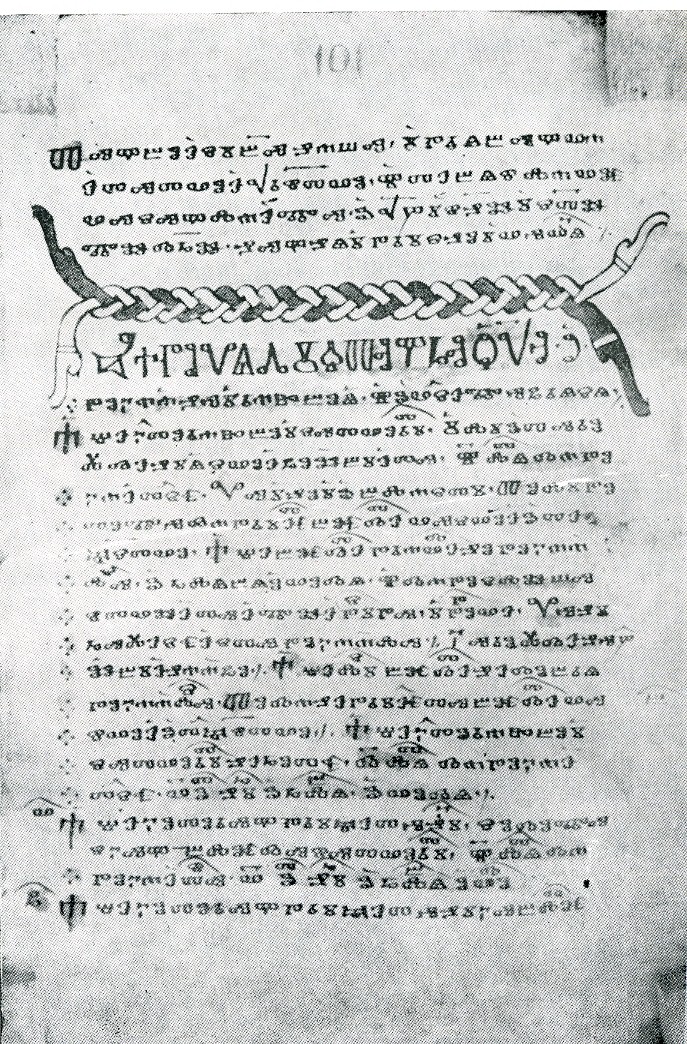 Zpovědi sv.  Otců; staroslověnský penitenciál
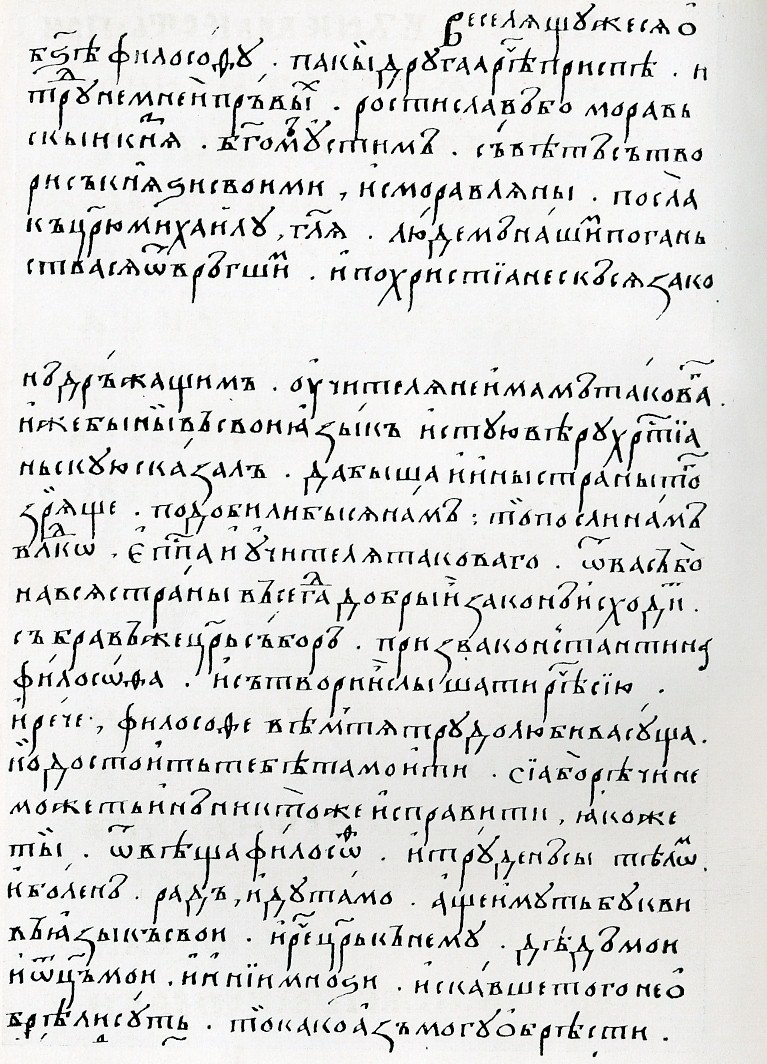 Život sv. Konstantina Cyrila; kap. 14;
Rkp. Moskevské duchovní akademie 15. stol.
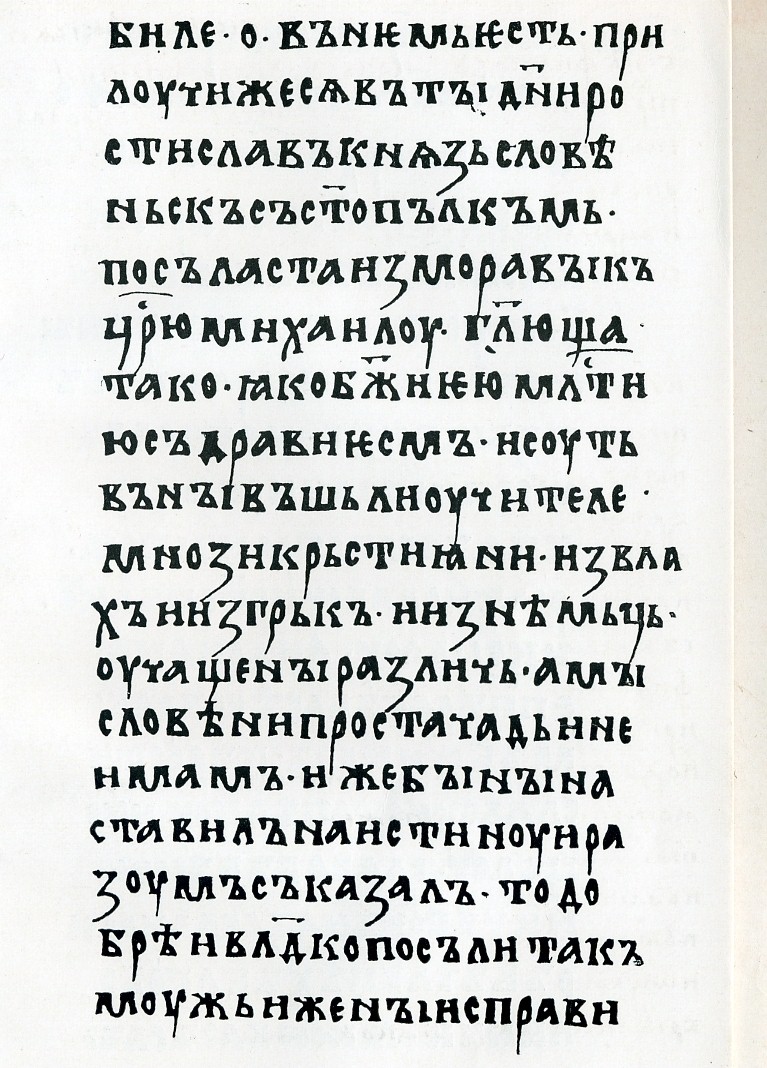 Život sv. Metoděje, kap. 5;  Uspenského rkp. 12. stol.
Přemyslovci
Přemyslovské knížectví (střední a západní Čechy)
Bořivoj (852/855-888/890 n.l.).
Křest:  obr.  Velislavova bible; pol. 14. stol.
Z Levého Hradce sídlo přeneseno do Prahy
Manželka: Ludmila (ze Srbska (Žič; event. Pšov-Mělník)
Bořivoj + Ludmila (860-15. 9. 921, Tetín).
Vratislav + Drahomíra (Sasko; Jindřich I.)
Václav (907-935)+ Boleslav
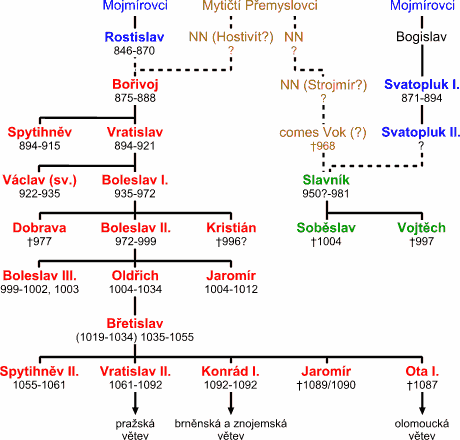 Přemyslovci (počátek)
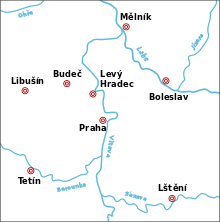 Hradiště za Přemyslovců
Václav I.
Tribut Jindřichovi I.
Rámě sv. Víta (ostatky v Sasku, pův. v Saint Denis)
Kostel sv. Víta, Praha
Christianizace, upevnění moci vládnoucího knížete
Vražda: 28. 9. 935 (929)
Přenesení ostatků do Prahy: 4. 3. – druhý světcův svátek.
Vzdělání; Budeč
Charisma
Kult Bohem vyvoleného knížete
Patron země
Nebeský vládce, ochránce Čechů
Kanonizaci dokončil sv. Vojtěch (konec 10. stol.); sv. Ludmila
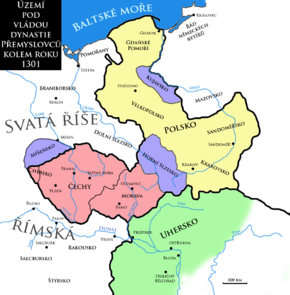 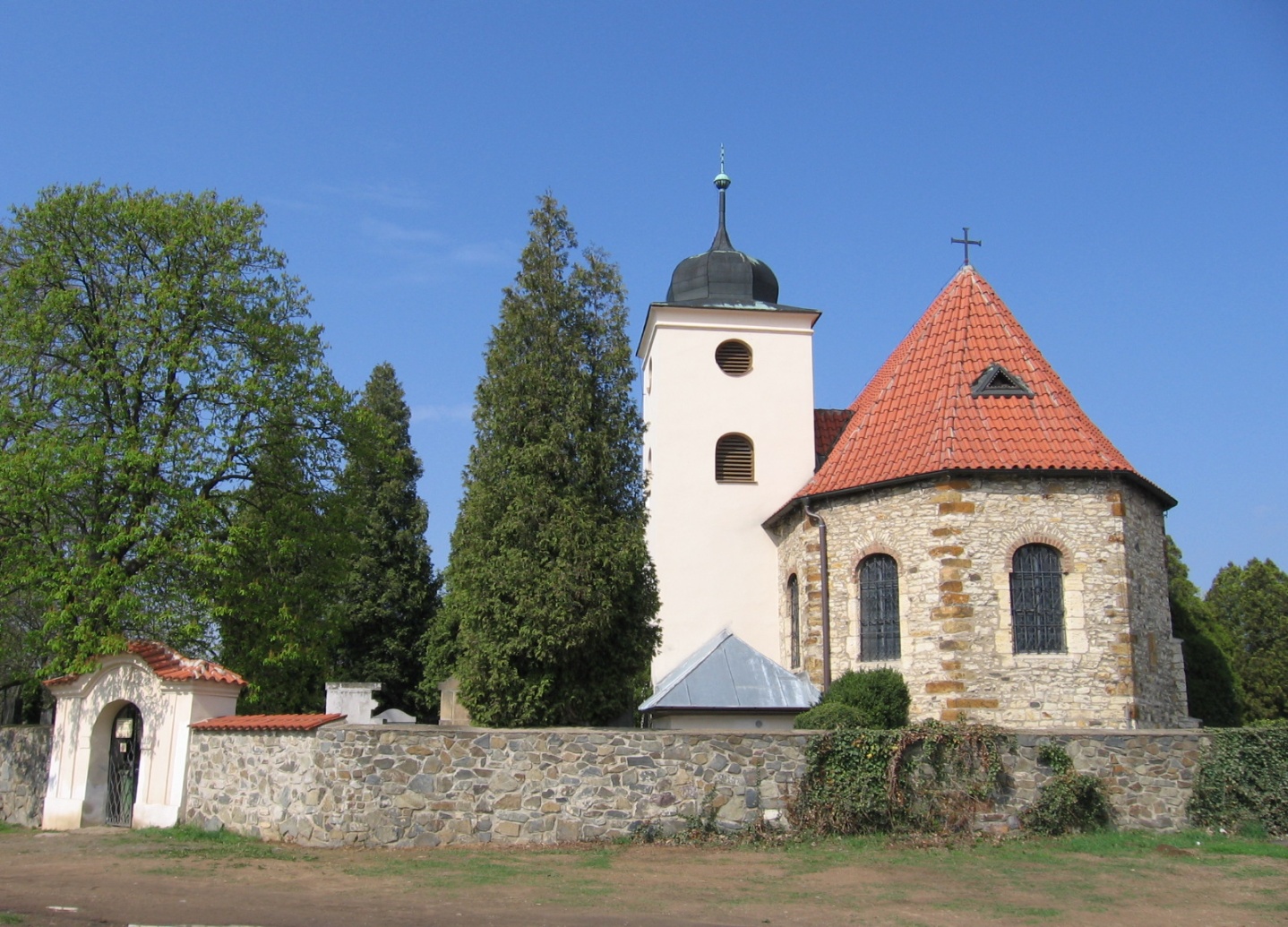 Levý Hradec (9. stol.)
Staroslověnské legendy
Sv. Ludmila
Proložní legenda; Legenda o sv. Ludmile

Sv. Václav
První staroslověnská legenda o sv. Václavu
Latinské legendy
Sv. Ludmila
Fuit in provincia Bohemorum (Byl v zemi Čechů); 10. stol. 



Factum est (ludmilská homilie); uprav.  pasáže z Kristiánovy leg.

Diffundente sole (přestyl. pasáží Kristiána)
Sv. Václav

Crescende fide christiana (Když se šířila křesťanská víra)

Vznikla v Bavorsku, klášter sv. Jimrama; u nás okolo 975 na Pražském hradě
Legenda je stručná, málo rétorizovaná
Legenda Gumpoldova
Gumpold (bisk. Mantova); dílo vzniklo na přání Oty II. (975-985); legenda obs. v tzv. Wolfenbüttelském kodexu; ilustrována (na objednávku manž. Boleslava II. Emmy, zemř. 1006)
Vynikající latina, rétorika, poetika
Využívá starších pramenů

Druhá staroslověnská legenda o sv. Václavu (tzv. legenda Nikolského)
2/3 jsou překladem/převyprávěním Gumpoldovy legendy
Vznik nejspíš okolo r. 1000 n. l.
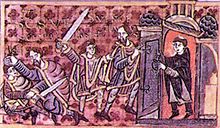 Zavraždění sv. Václava (935 n. l.)
Oriente iam sole 
Nejsp. 13. století
Spojitost s dominikány; kazatelská činnost
Znaky gotické literatury
Legenda Kristiánova
Vita et passio sancti Wenceslai et sancte Ludmile ave eius 
(konec 10. stol; okolo 973)
Objevitelé: Jan Tanner 1659 v Praze, B. Balbín 1664 v Třeboni
Širší záběr: šíření křesťanství v Čechách
Autor: okolí sv. Vojtěcha; Břevnov?
Staroslověnská tradice
Zásluhy sv. Ludmily a sv. Václava
Vysoký umělecký styl
Autor znalec poetiky a rétoriky
Nejrozsáhlejší z václavských a ludmilských textů

Prameny: 
Crescende fide christiana
Legenda Gumpoldova
Přemyslovci
Boleslav I. (935-972)
Vál. konflikt k Otou I. (válka 14 let)
Hrad; ražba mincí; daň z míru
955 Češi spojenci Oty I., bitva na Lešském poli u Augsburgu proti Maďarům; zisk: Morava, Slezsko, území Vislanů, západní Slovensko.

Boleslav II. Pobožný, Mlada a Doubravka = aktivní církevní politika. 
Mlada se obrátila na Řím; podpora prvního ženského kláštera benediktýnek: sv. Jiří na Pražském hradě; Mlada = abatyše. Klášter centrum ludmilského kultu.
Projekt pražského biskupství. Původně řezenská diecéze; 973 osamostatněno; podřízeno Mohuči.
První biskup: Dětmar (Sas)
Doubravka + Měšek I. (přijetí křtu a christianizace Polanů, Polska)
Sv.  Vojtěch (956-997)
Slavníkovec (rod Zličanů či Charvátů); Malín a Libice; ražba mincí

982 zvolen biskupem pražským
992/993 Břevnov
Měšek I. a jeho syn Boleslav I. Chrabrý vytlačili českou přemysl. družinu z Krakova a Slezska.
995 napadení Slavníkovců
23. 4. 997 misie v Polsku
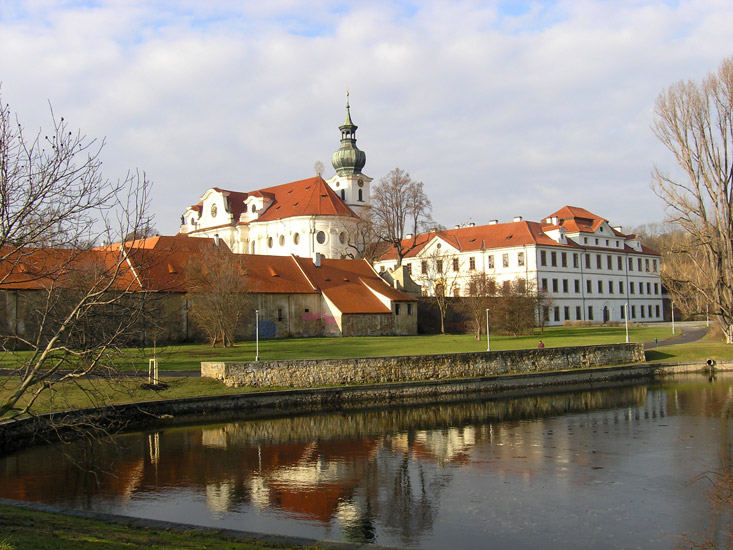 Břevnovský klášter (r. 993)
Vojtěšské legendy
Psány pouze latinsky
„první český Evropan“; orientace na Řím
Legendy o sv. Vojtěchovi jsou součástí středolatinské literatury

Canapariova legenda
Legenda Brunona z Querfurtu
Versus de passione sancti Adalberti
Canapariova legenda
= Vita prior (Život první); vznikl nejsp. 999 n. l.
Autor: Jan Canaparius (12. 10. 1004); pozdějii opat kláštera sv. Bonifacia a Alexia na Aventině v Římě
Autorství není zcela jisté
Text vznikl z podnětu Oty III. ; svatořečení Vojtěcha?

= vita contemplativa


1
Legenda Brunona z Querfurtu
= Vita altera (Život druhý)
Autor:  Vojtěchův spolužák z Magdeburgu, kapl. Oty III., mnich aventinského kláštera
Literárně činný: hagiografická, historická díla
Mučednická smrt v Prusku (1009)
Legenda: zdroj: Canaparius 

Vita activa (zvl. misijní činnost, mučednictví)
= legenda je pašije (passio)
Versus de passione sancti Adalberti
Konstrukce: 1122 leontinských hexametrů
Básnické zpracovávní Canapariovy legendy
Vznik asi 11. a 12. stol.  v Čechách.
Autorství: Kosmas? Kosmas dílo znal – využil jej ve své kronice.
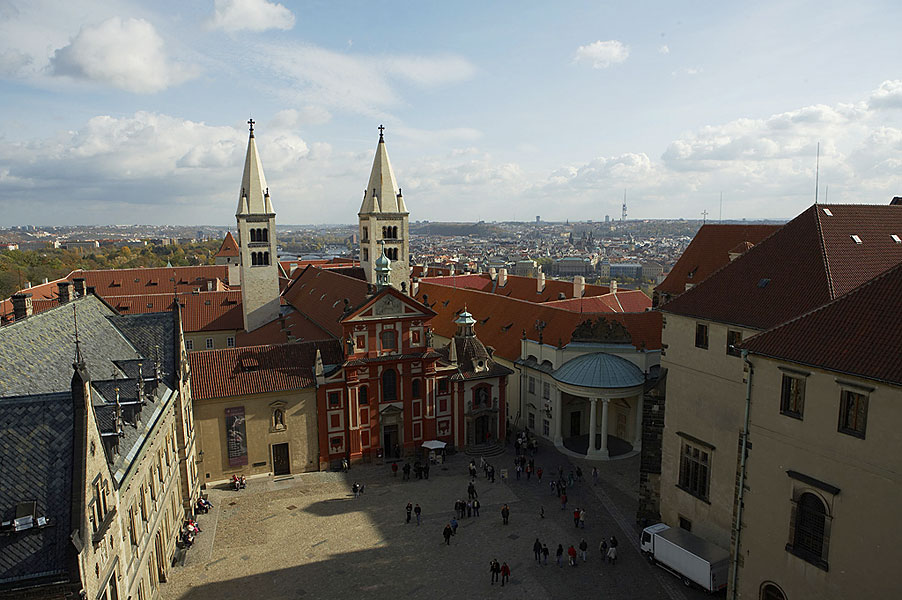 Klášter sv. Jiří (Praha); r. 921; r. 976
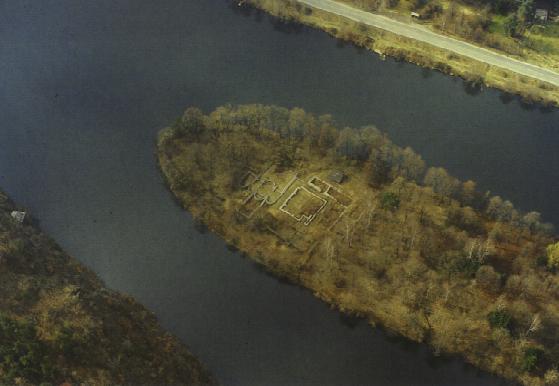 Ostrov u Davle
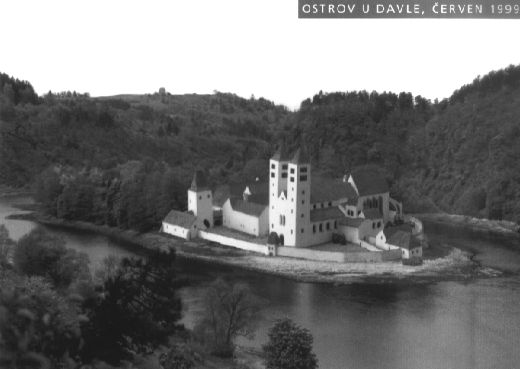 Ostrov u Davle (obd. gotiky)
Středověká kultura
Hereze (gnostici (1.-4. stol), manichejci (Mání, 3. stol), bogomilové (10.-15. stol; Bogomil, bulh. kněz aj.)

Křížové výpravy
Jeruzalém od 7. stol.  v rukou Arabů, později Turků.
První kříž.  výprava 1096 (1099 v Jeruz.)
Rytířské řády: Johanité (1113), Templáři (1118)

Mnišství, asketický život (v poušti), poustevníci
Sv. Pavel Thébský (4. stol)
Sv.  Antonín (otec mnišství); (251-356)
Sv. Pachomius (340 na ostrově Tabené na Nilu klášter)
Sv. Hillarion, Sv. Basilius (kláštery); sv. Athanasius - Řím
Mnišské řády
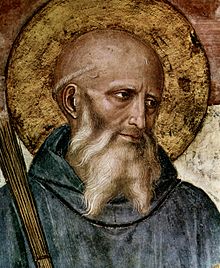 Sv. Benedikt (480-543)
529 Montecassino
Řehole: 73 kapitol; sjednocení pravidel; v čele opat; povinnosti mnichů;
Ora et labora
Sestra Scholastika; abatyší ženského kláštera
Cisterciáci
(1098; Citeaux; sv. Robert, opat kl. Molesme; reforma bened. řádu)
Bernard z Clairvaux (1090/91-1153) x clunyjské hnutí (askeze, liturgie, centrální pravomoc papeže a opata)

Dominikáni (řád bratří kazatelů)
Sv. Dominik; zal. 1215; důsledek jeho vystup. proti albigenským; řehol. sv.  Augustina

Premonstráti (zal. 1120; sv. Norbert z Prémontré; řehl. sv.  Augustina)

Františkáni
Sv. Františkem zal. 1209;  žensk. klarisky = sv. Klára
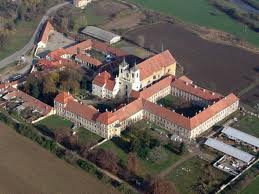 Rajhradský klášter (r. 1045)
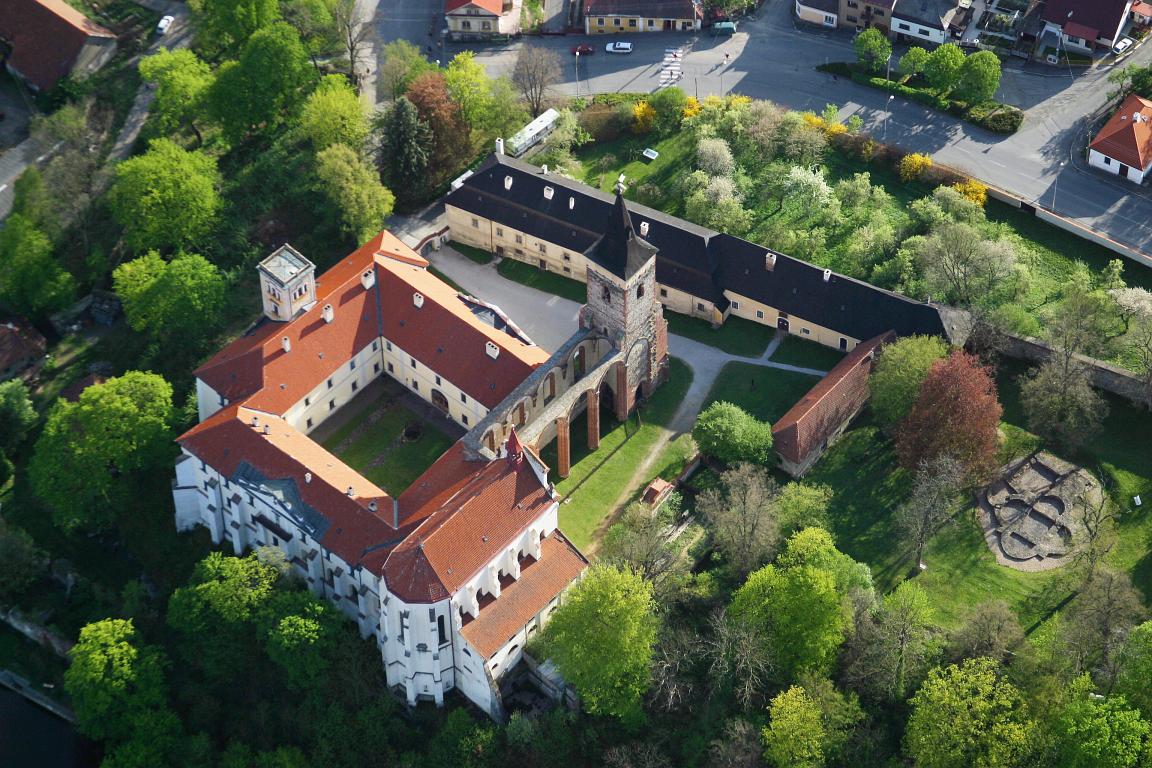 Sázavský klášter (r. 1032)
Sázavský klášter
Kníže Oldřich + Prokop; zmínky 1032 – bened. Komunita
11. stol. středisko slovanské liturgie
Mniši vyhnáni 1096; mateřský klášter: Břevnov
Vedle kláštera je kostel sv. Kříže (vysv. 1070)
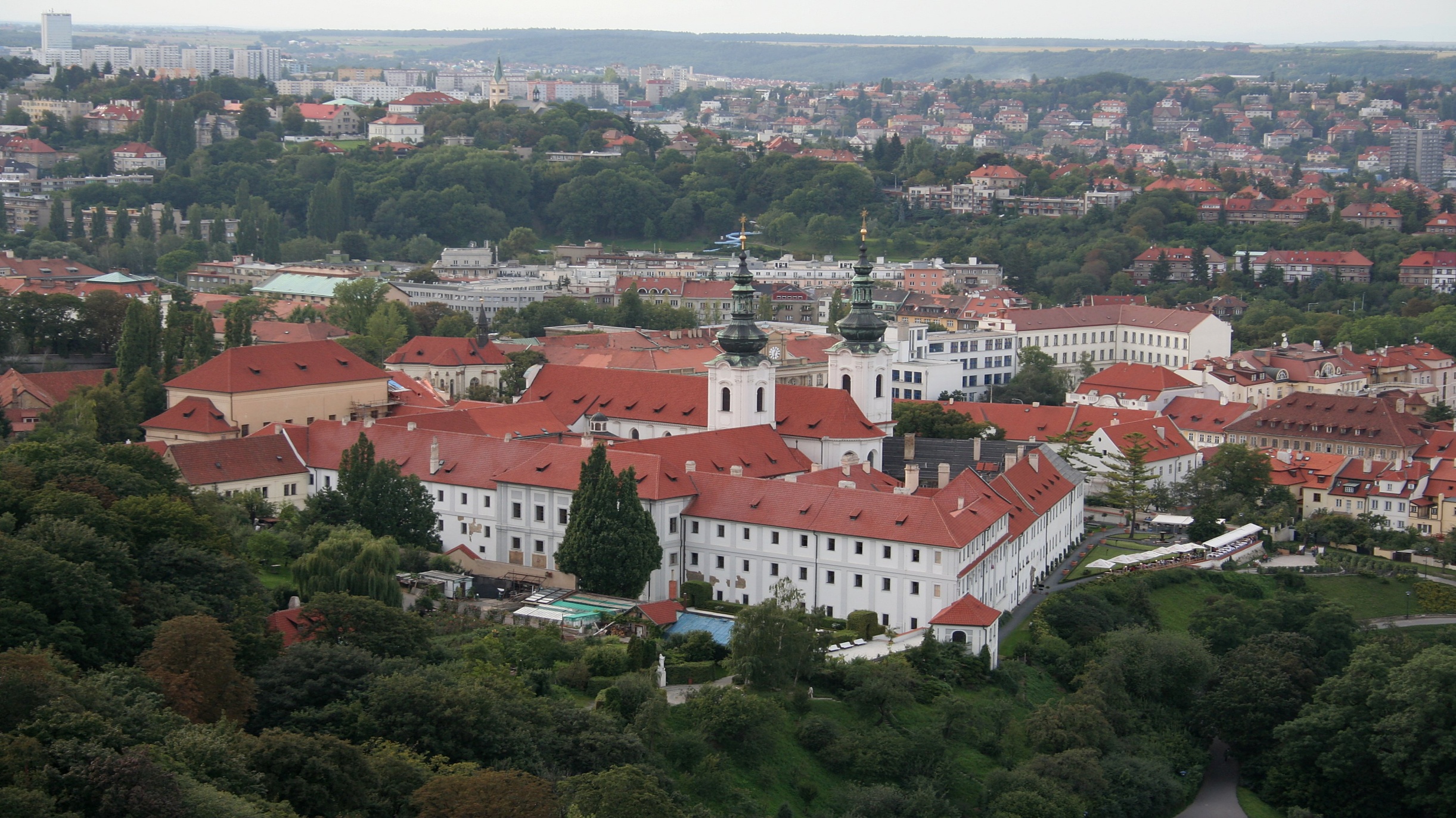 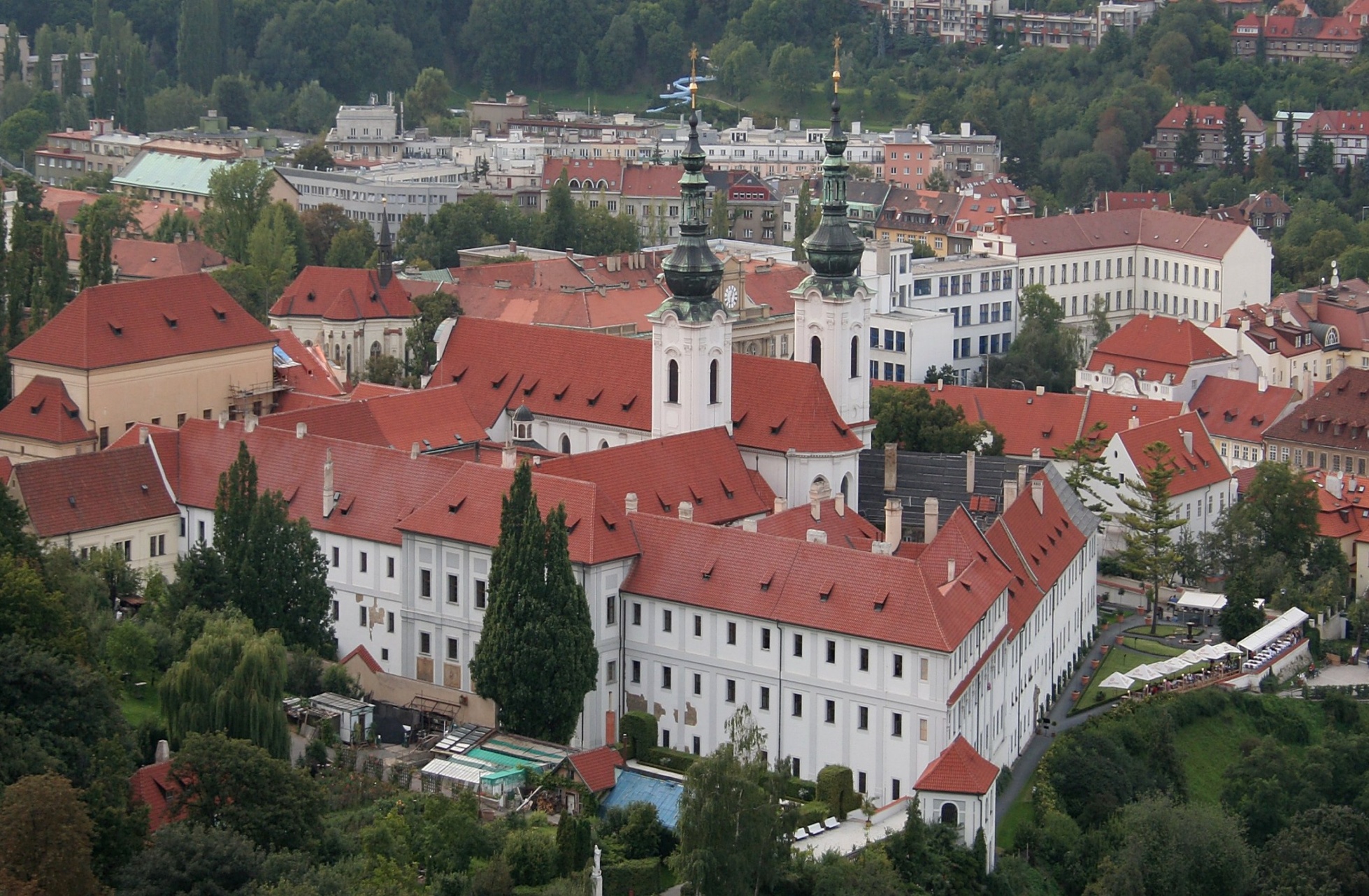 Strahovský klášter (r. 1143)
Scholastika
Univerzity
Teologické spory a summy
Mystika

Architektura
Teologie světla; Bůh = světlo (Světlo)
Kosmas (1045-1125)
Chronica Boemorum
Božetěcha; syn (?) Jindřich Zdík (1083-1150)

Kronika: 
Dělení pramenů; dělení knihy
Teoreticko-metodologický přístup
Narativní a stylistická stránka kroniky
Role kroniky v dalším historickém vývoji
Kosmovi nástupci (12.-13. stol)
Kanovník vyšehradský (neznámý kronikář; autor Letopisů)
Mnich sázavský
Vincentius
Jarloch (Gerlach)

Letopisy hradišťsko-opatovické (kol. 1163)
Konrádova práva
Opatovický homiliář (kázání o sv. Václavu a Vojtěchovi); 2. pol. 12. stol.; soubor kázání;
Legenda o sv. Prokopu
Prokop (kněz, poustevník, zakladatel Sázavského kláštera; asi 970-1053)
Svatořečen 1204; ostatky 1588 přeneseny do kostela Všech svatých (Pražský hrad)
Vzdělání na Vyšehradě; syn Jimram

Latinské legendy:
	Vita minor (Život menší); pol. 12. stol.
	Vita antiqua (Život starobylý); 2. pol. 13. stol.
	Vita maior (Život větší); 14. stol.

Česká legenda:
	Čerpá a navazuje na Vita maior
Legenda o sv. Kateřině
Česky psaná veršovaná legenda z 2. pol. 14. stol.
Osmislabičný verš
Dvorská literatura; duchovní literatura
Symbolika, alegoričnost; mystika, barevnost
Alexandreida
Klasické látky:  Alexandr Veliký, trojská 
Vznik nejspíš 2. pol. 14. stol.
Původ zřejmě starší: konec 13., poč. 14. stol.

Zdroje: 
Gualter Castellionský (fr.  Alexandreida, 1182; hexametry; 5 tis. veršů; antická mytologický tradice)

Ulrich von Eschenbach (něm. verze Alexandreidy, 1287) 

Opuštění antických vzorů a narážek
Osmislabičný verš sdruženě rýmovaný = charakteristický verš staročeské epiky
Rukopisy; 13.-15. stol.
Dalimilova kronika
Kronika tak řečeného Dalimila; Kronika boleslavská
Nejstarší česky psaná veršovaná kronika
Počátek 14. stol. (dovedena do 1314)
Problematické autorství
Základní charakteristika díla: protiněmecké, střední vrstva; překlady do němčiny
Překlady do němčiny
Literatura ve 13. a 14. stol.
Latinská tvorba:
Zbraslavská kronika (Cronica Aule Regie)
Její vznik inicioval Václav II.
Vznikala v letech 1305-1339
Opat Ota Durynský a opat Petr Žitavský
Narativní styl; velké množství veršů – leoninské hexametry
Opisována: Kronika Františka Pražského; Beneše Krabice z Veitmile; kronika Přibíka Pulkavy z Radenína.
Chronica Aule Regie
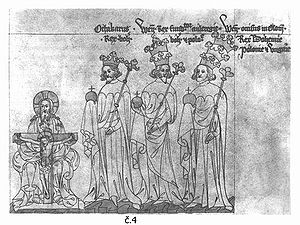 Literatura ve 13. a 14. stol.
1) Legendy:
české: o sv. Kateřině, o sv. Prokopu, o umučení, o seslání Ducha svatého, o nanebevstoupení Kristově, o Panně Marii; apokryfy o Jidášovi a Pilátovi
často veršované, sdružený rýmovaný osmislabičný verš)

latinské: o blahoslaveném Hroznatovi, o blahoslavené Anežce
2) Právnické spisy
3) Rostlináře, herbáře
Rytířská kultura
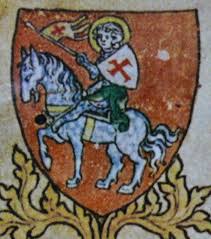 Legenda o Alexiovi
Legenda o sv. Jiří
Legenda o deseti tisících rytířů

Rytířské řády (fyzická i duchovní obrana)
Rytířské legendy a písně (Artušovské, Rolandovské cykly)
Písně a etika
Duchovní tvorba
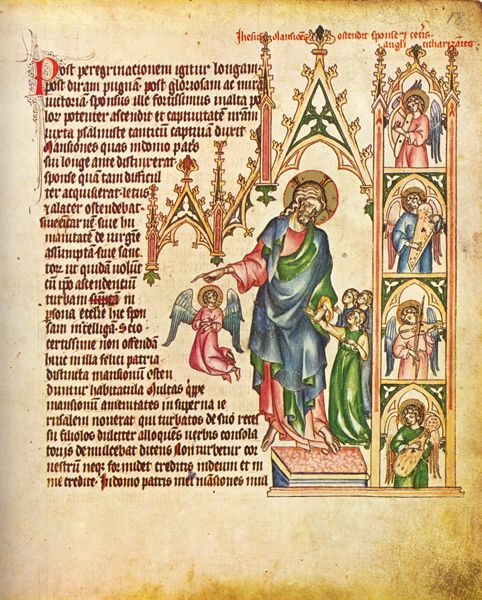 Ostrovská píseň
Spor duše s tělem (20. léta 14. stol.)

Zlidovělé písně: 
Buoh všemohúcí
Jezu Kriste, ščedrý kněže
Svatý Václave
Hospodine, pomiluj ny

Pasionál abatyše Kunhuty
Pasionál abatyše Kunhuty
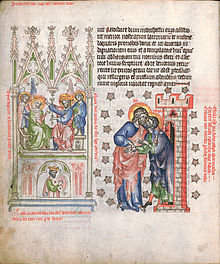 Soubor 5 textů
Poč. 14. stol. (dok. Asi 1321)
Vznik iniciovala Kunhuta Přemyslovna (1265-1321; dcera POII; abatyše kl. sv. Jiří)
Kanovník Beneš; Kolda z Koldic


Podobenství O statečném rytíři
O nebeských příbytcích
Pašijové kázání papeže Lva
Pláč Máří Magdaleny
Kunhutina modlitba
Kunhutina modlitba
vítaij, v núzi těšitel'u,
všeho hořě zbavitel'u,
vítaj divný slavitel'u
i rozkošný krmitel´u!

Děkujemy tobě z tvého
z milovánie velikého,
z potřěbného, z radostného,
Zvysokého i z ščedrého:

ež si ráčil ny swořiti,
velrni drazě vykúpiti,
nebesa dens otvořiti
a svým tělem obdařiti.

Chvála tobě, bože, z toho,
ježe činíš divóv mnoho,
divnú mocú slova tvého
v rukú popa všelikého […]
Duchovní lyrika
Přelom 13. a 14. stol. 

Vítaj, král'u všemohúcí,
ve všěch miestiech vševídúcí,
všěch kajúcích milujúcí,
věčný život dávajúcí;

všeho kvietie kráše ktvúcí,
všěch světlostí viece stvúcí,
Svým milým sě zjěvujúcí,
jě rozkošně kochajúcí!

Vítaj, slavný stvořitel'u,
vítaj, milý spasitel'u,
vítaj, věrný náš přietel'u,
všie dobroty davatel'u;
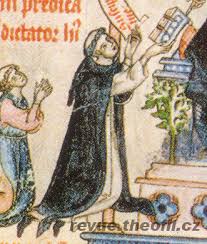 Mystika
Kolda z Koldic
1265/75-1323/27
Dominikán, lektor, 
Inkvizitor; 
Kontakty s Eckhartem

De strenuo milite (O statečném rytíři, 1312)
De mansionibus celestibus (O nebeských příbytcích, 1314)

Mystika = duchovní zkušenost vyjadřující osobní zkušenost s božským
Órigénes, Augustin, Bernard z Clairvaux, Mistr Eckhart,  František z Assisi, Jan od Kříze (1541-1591), Terezie z Avily

Svatojiřská officia: 
Návštěva božího hrobu; liturgické drama; 
Mastičkář; Hra veselé Magdaleny
Literatura 14. stol.
Literární tvorba Karla IV.

Přibík Pulkava z Radenína (+1380)
Nová kronika česká (latinsky, český překlad – sám Přibík)

Bartoloměj z Chlumce (Klaret; 1320-1370)
Bohemář (Bohemarius) Glosář (Glossarius)
Vokabulář gramatický
Medicaminarius 
Complexionarius 
Astronomicus (Astronominarius)

Křišťan z Prachatic (1370-1439)
Algorismus prosaycus
Computus chirometralis (cyrometricalis)
De composicio astrolabii
De usu astrolabii
De sanguinis minucione
Literatura 14. a 15. stol.
Tomáš Štítný ze Štítného (1333-1401/1409)
Jan Milíč z Kroměříže (1320/25-1374)
Konrád Waldhauser (1326-1369)
Jan Hus (1370-1415)
Petr Chelčický (1390-1460)

Husitská literatura: 
Dopisy, manifesty, písně, kroniky, spory, kázání
Doba husitská
Jan Hus (+ 6. 7. 1415)
1419 úmrtí Václava IV.
1419 Čtyři pražské artikuly (Jakoubek ze Stříbra)
Svobodné hlásání slova Božího.
Přijímání pod obojím způsbem.
Zákaz světského panování kněží.
Trestání hříchů ve všech stavech.

1420 křížová výprava proti husitům
1420 založení Tábora
1432 jednání na Basilejském koncilu /1431-1445/ 
1434 bitva u Lipan
1436 Basilejská kompaktáta (Jihlava)

 následuje vláda Jiřího z Poděbrad (1458-1471)
Husitská literatura
Próza a postily
dopisy, manifesty, písně, kroniky, spory, kázání
český překlad bible (tři verze z 15. století)

Jan Hus
O církvi, 1413
Postila, 1413
Listy, 1415
 Knížky o svatokupectví, 1412-1413
Dcerka, 1412
Výklad Víry, Desatera a Páteře, 1412

De orthographia Bohemica (O českém pravopisu)
Jakoubek ze Stříbra (1375-1429)
Čtyři pražské artikuly
Výklad na Zjevenie sv. Jana (1420-1422; postila)

Vavřinec z Březové (1370-1437)
Vystudoval UK; později ve službách Václava IV.
Písně o vítězství u Domažlic, 1431
Husitská kronika
Překlad tzv. Mandevillova cestopisu
? sutor Budyšínského rukopisu

Kazatelé
Václav Koranda, Petr Kániš, Martin Hússka, Prokop Holý, Jan Rokycana (nastoupil za Jakoubka ze Stříbra.
Mikuláš Biskupec z Pelhřimova (asi 1385-1459)
Kronika obsahující při táborských kněží
Táborská obrana (psaná 1434-1444)

Ctibor Tovačovský z Cimburka (?1438-1494)
Hádání Pravdy a Lži

Jisebnický kancionál (1420)
Budyšínský rukopis (nejspíš okolo 1420); autor: pražský radikální husita; jde o sborník veršovaných i prozaických polemik proti Zikmundovi.
	Žaloba Koruny české
	Porok Koruny české
	Hádání Prahy s Kutnou Horou (alegorie líčí spor husitů a 	katolíků)

Václav, Havel a Tábor čili Rozmlouvání o Čechách roku 1424
      (protihusitské)

Rozmlouvání člověka se Smrtí
     (alegorie)
Hradecký rukopis, 14. stol.
Duchovní skladby + humorné satiry
Dobrovský

Umučení Páně
Pláč svaté Marie
Pláč Marie Magdaleny
Devatero radostí svaté Marie
Báseň o svatém Janu apoštolu
Zdrávas Maria
Legenda o svatém Prokopu
Desatero kázánie božie – kárá za hříchy proti desateru celou společnost
Satiry o řemeslnících a konšelích – sedm drobných satir, odsuzují nepoctivost, nesvědomitost a úplatnost, jsou psány hovorovým jazykem, vtipné
Báseň o bohatci
Bajka o lišce a džbánu – veršovaná bajka, ojedinělý úkaz bajky v českém literárním prostředí, první doložená česky psaná bajka
Renesance a humanismus
Období: 1571-1620
Vztah k Itálii

Kroniky  a historie jako beletrie  
Mikuláš Konáč z Hodiškova: překlad Silviovy České kroniky (1510)
Bohuslav Bílejovský: Kronika česká (1537) – vyšla v Norimberku; 
Martin Kuthen z Šprinsberka: Kronika o založení země České (1539); 

VÁCLAV HÁJEK Z LIBOČAN: Kronika česká (1541) atd.
Latinská tvorba
BOHUSLAV HASIŠTEJNSKÝ Z LOBKOVIC (1460-1510); vyšehradský probošt, působil na dvoře Vladislava II.; vlastní sídlo na hradě Hasištejn 

humanismus pěstoval v soukromém
kroužku
Dílo: De situ Pragae et incolentium moribus (O poloze Prahy a mravech jejích obyvatelů);
Ad Sanctum Venceslaum satira (Satira ke sv. Václavovi; 1489);
De miseria Humana (O lidské ubohosti; 1495);
De avaritia (O lakomství; 1499).
Dílo ovlivněno antickou literaturou.
Program národního humanismu
VIKTORIN KORNEL ZE VŠEHRD (1460-1520); snaha tvořit česky – pod vlivem antické literatury;
1501 tiskem vyšel jeho překlad (z latiny do češtiny) tří raně křesťanských traktátů – Knihy sv. Jana Zlatoústéhoho o napravení padlého. V prologu tohoto překladu vyslovena oslava mateřštiny, to bylo od té doby interpretováno jako jistý národní program.
Právnický text: O práviech, súdiech i o dskách země České knihy devatery = Knihy devatery – zůstalo v rukopise; hájí měšťanské postoje; proti tomu feudální zájmy zajistilo tzv. Vladislavské zřízení zemské; Kornel svůj text upravuje, ale i tak zůstala 2. verze z r. 1508 v rukopise. Jedná se o vrcholně humanistické dílo; kniha je psaná jasnou a kritickou metodou; vynikající rétorika i jazyk + řada právnických nuancí.
Český humanismus
MIKULÁŠ KONÁČ Z HODIŠKOVA (1480-1546)
Překl. Boccaccia, Silvia Piccolominiho, má vlastní tiskárnu
Dílo: O najbiednějším stavu velikých pánuov – r. 1507 –
obhajoba národního jazyka.

ŘEHOŘ HRUBÝ Z JELENÍ (1460-1514)
Pracoval jako písař a překladatel; jeho tvorba zůstala namnoze v RUKOPISE.
Vlastní dílo: Napomenutí Pražanům (1513)

VÁCLAV PÍSECKÝ (1482-1511)
Dopis Řehoři Hrubému: obsahuje překlad z řečtiny: Isokratovo napomenutí k Demonikovi – ideály, podle kterých vychovává Zikmunda.

ZIKMUND HRUBÝ Z JELENÍ (1497-1554) − GELENIUS
Lexicon symphonum
Lingvistické práce (1533 Gramatika česká – Optát, Gzel, Philomates)
JEDNOTA BRATRSKÁ
JAN BLAHOSLAV
Bible kralická

DANIEL ADAM z Veleslavína (1546-1599)
Tisky
Kroniky
Slovníky
Jeho družina

Cestopisy: 
Václav Vratislav z Mitrovic (Příhody)
Kryštof Harant

Další osobnosti
Václav Budovec z Budova
Karel starší ze Žerotína
Jan Campanus
Jan Jessenius
Česká literatura v období baroka
Období: 17. -18. stol.
J. Vašica: České literární baroko, 1938

Charakteristika: období temna (Jirásek) x období, kdy se formovala naše současnost (J. Vašica, M. Součková, A. Kratochvil atd.)
U nás: specifická situace po roce 1620 (+ třicetiletá válka)
Barokní literatura: katolická, evangelická, emigrantská (exilová)
Obecně: rozvoj homiletiky, písňová tvorba, kancionály, náboženská literatura; rozvoj lidové tvorby (slovesnosti); absence: dvorské literatury, měšťanské
Evangelické baroko
Jednota bratrská
Jan Blahoslav
Pavel Skála ze Zhoře (Historie církevní)
Pavel Stránský (O státě českém, 1634)

Jan Amos Komenský (1592-1670)
Strážnice, Přerov, Heidelberg, Herborn
1614 – správcem přerovské školy
1618 – správcem sboru ve Fulneku
1622 – ztráta manželky a dětí
1628 – odchod do Lešna
Anglie, Švédsko
1648 – ztrácí druhou manželku
Po 1649 Blatný Potok
Amstrdam
Brána jazyků otevřená, 1631
Orbis sensualis pictus, 1658
Opera didactica omnia, 1657
Všeobecná porada o nápravě věcí lidských (do 1702)
Via Lucis
Kšaft umírající matky, Jednoty bratrské, 1650
Kancionál, 1659

Útěšné spisy:
Truchlivý I, II (1623, 1624)
Labyrint světa a ráj srdce (dok. 1623, publ. 1631)
Centrum securitatis (dok. 1625, publ. 1633)
Katolické baroko
Kancionály: 
Jan Rozenplut (Kancionál, 1601)
Jiřík Hlohovský (Písně katholické, 1622)
Kancionál (1631, tisk Pavel Sessius)
Český dekakord (1642; přetisk Sessiova kancionálu)
Samostatné práce: Adam Michna z Otradovic, Friedrich Bridel, Felix Kadlinský

Monumentální svazky: 
Kancionál český, 1683 (ed. Václav Matěj Šteyer)
Slavíček rájský, 1719 (ed. Jan Josef Božan)
Citara Nového zákona, 1727 (ed.  Antonín Koniáš)
Hlavní představitelé
Adam Michna z Otradovic (1600-1676, Jindřichův Hradec)
Česká mariánská muzika, 1647
Loutna česká, 1653
Svatoroční muzika, 1661
(duchovní láska: mariánský kult, jezuitská inspirace, františkánská mystika)

Friedrich Bridel (1619-1580, Kutná Hora, mor)
Co Bůh? Člověk?, 1659  (askeze, negativní teologie, pohrdání světem; nicotnost člověka)
Život sv. Ivana, 1657

Václav Jan Rosa (1630/31-1689)
Jazykovědec, purista, právník, versolog (časoměrná prozodie)
Rozsáhlá báseň: Discursus Lypirona, to jest smutného kavalíra, de amore anebo o lásce (1651) (příklad tzv. alamodové poezie)

Grammatica linguae Bohemicae, tj. Čechořečnost, 1672
Pastýřské rozmlouvání o narození Páně, 1670
Thesaurus linguae Bohemicae, česko-latinsko-německý slovník, 4 sv.
Kazatelství, homiletika
Nástroj protireformace; jezuité
+ modlitební knížky

Daniel Ignatius Nitsch (1651-1709)
Jezuita, autor postily Berla královská (1709)

Bohumír Hynek Bilovský: Cantator cygnus, to jest Hlas duchovní labutě (1720)
Ondřej František de Waldt: Chválořeč neb kázání na některé svátky, 1736
Václav Matěj Šteyer: Postila katolická, 1691

Modlitební knížky
Martin z Kochemu: Zlatý nebeklíč, 1701
Legendistika, hagiografie, historie
Bridel: Život sv. Ivana, 1657
Bohumír Hynek Bilovský, Církevní cherubín, 1703 (Jan Sarkander)
Sv.  Václav
Sv. Jan Nepomucký (1340/1350-1393; generální vikář pražského arcibiskupa Jana z Jenštejna; doba Václava IV; 1729 svatořečen);  Zelená hora, 1719-1722

Bohuslav Balbín (1621-1688)
Jezuita, historik, latinsky psaná tvorba
Rozmanitosti z dějin českého království, 1679
Učené Čechy, 1776-80
Obrana jazyka slovanského, zvláště českého, 1775

Historici
Tomáš Pěšina z Čichorodu
Jiří Kruger
Jan Tanner
Lidová  a pololidová tvorba
Pohádky, pověsti
Říkanky, přísloví
Kramářské písně

Role Bible, církevní rok, svátky